Créer
une ambiance
de travail favorable
Créer
une ambiance
de travail favorable
Aménager
les espaces
Aménager
les espaces
Illustrations
Exemple
Exemple
Structurer
les activités
Structurer
les activités
... Vers une
Pédagogie
collaborative
... Vers une
Pédagogie
collaborative
Cycle 4
Cycle 4
Exemples
Exemples
Travail en équipe – Technologie collège
[Speaker Notes: Le travail en équipe est préconisé dans les documents d’accompagnement des programmes.]
… Vers une pédagogie collaborative
Travail en groupe
Travail en équipe
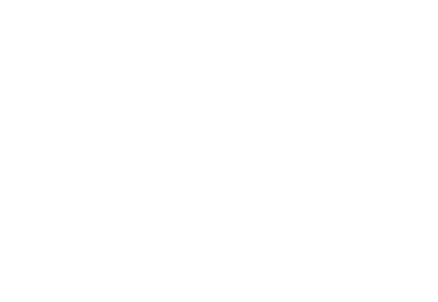 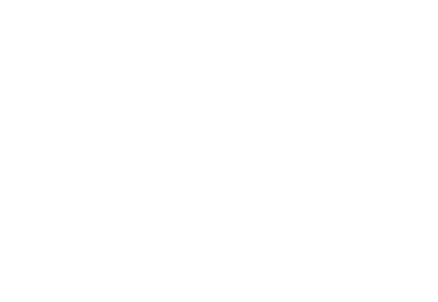 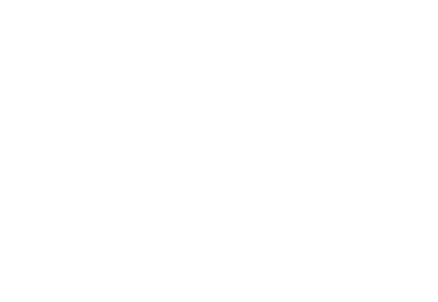 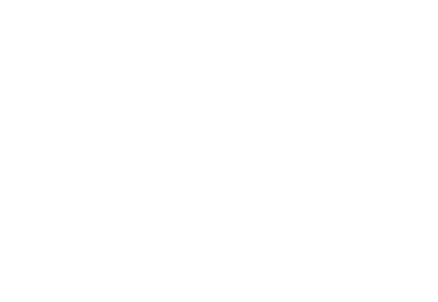 [Speaker Notes: Mettre des élèves ensemble pour faire une même tâche, n’est pas un travail d’équipe ! Un travail en équipe implique une collaboration, une interdépendance des élèves. Pour mener à bien une tâche, les élèves ont besoin des uns et des autres : ils s’entraident, ils mutualisent leur travail.]
… Vers une pédagogie collaborative
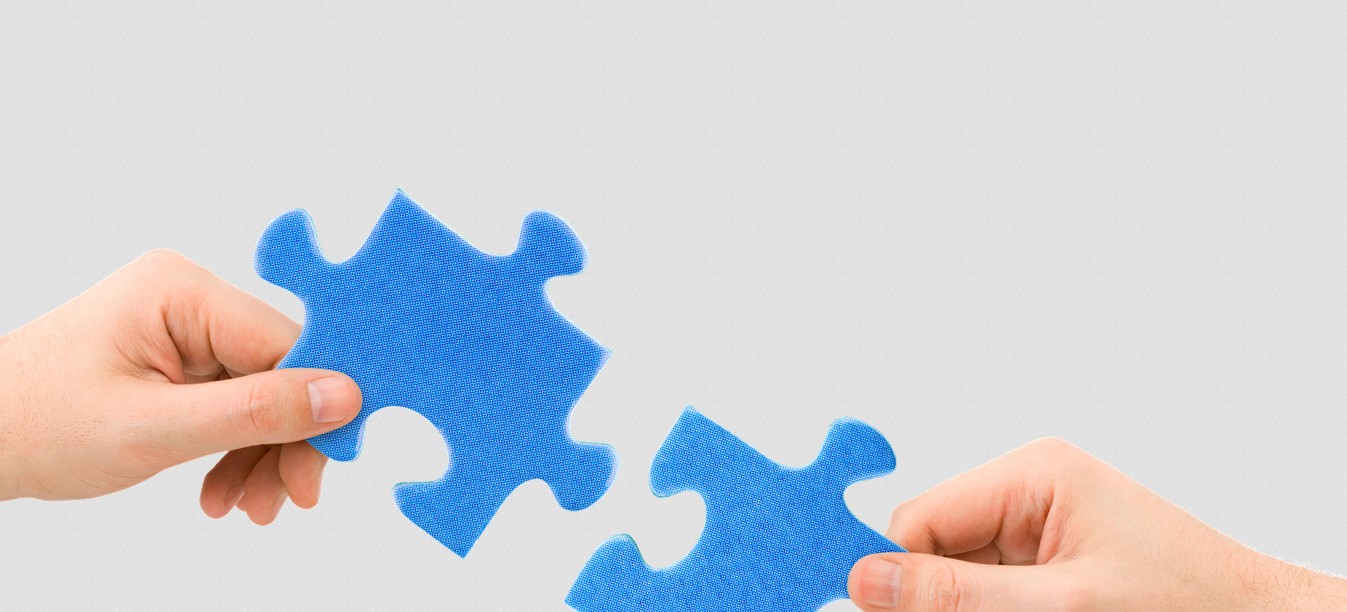 Pour développer l’autonomie, le sens des responsabilités, le comportement citoyen…
[Speaker Notes: L’objectif est la formation des citoyens avec des élèves qui partagent, qui proposent, qui argumentent et qui font des choix ensemble. Ils sont guidés tout au long du cycle pour devenir autonome et prendre des initiatives.]
… Vers une pédagogie collaborative
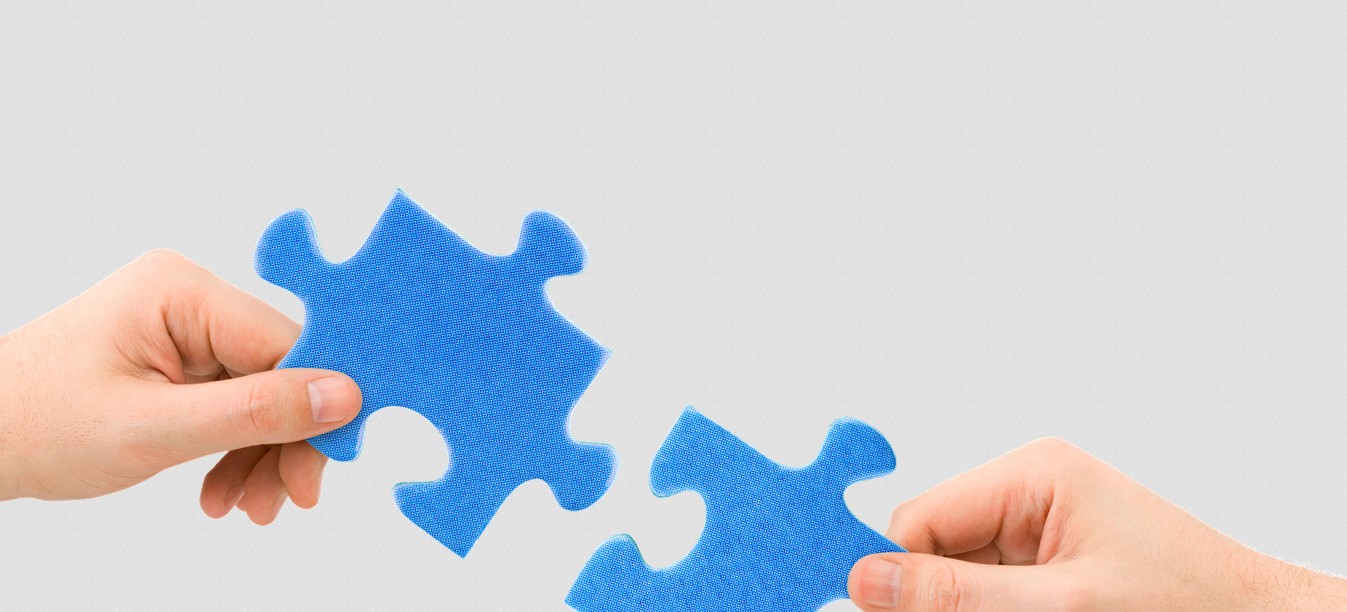 En démarche de projet
En démarche d’investigation
En démarche de résolution de problème
[Speaker Notes: Quelle que soit la démarche mise en œuvre, le travail en équipe peut être un choix pédagogique.]
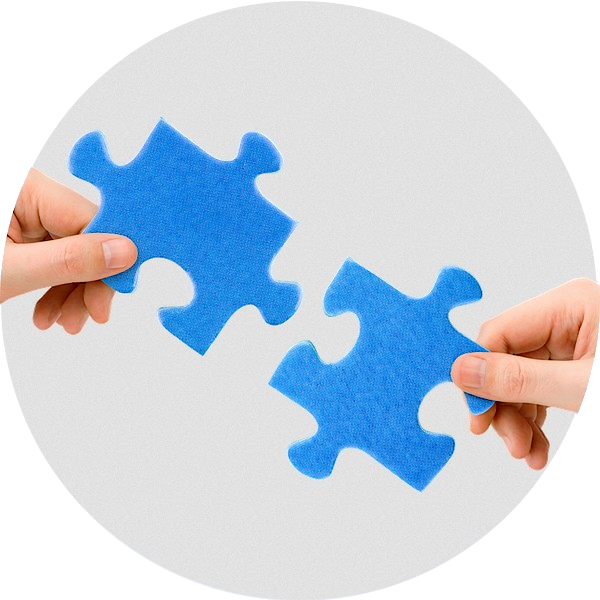 Résolution
de problème
Investigation
Projet
En démarche de projet
En démarche d’investigation
En démarche de résolution de problème
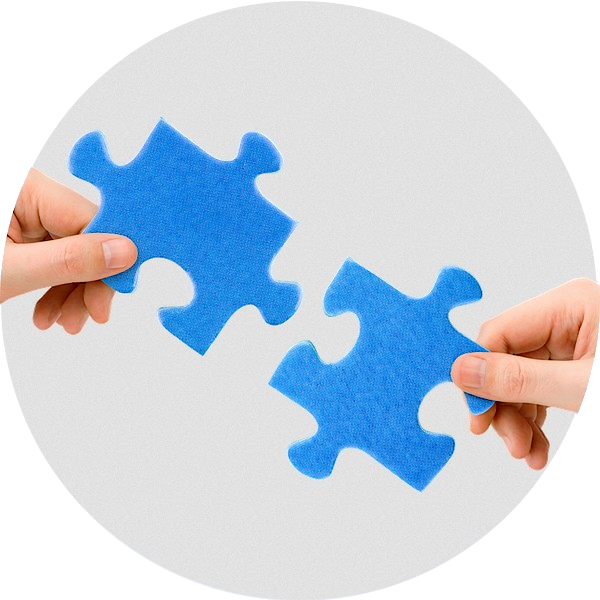 En démarche de projet
En démarche d’investigation
En démarche de résolution de problème
3ème - Mbot
Assistant
logistique
Répartition des tâches
En démarche de projet
En démarche d’investigation
En démarche de résolution de problème
[Speaker Notes: En démarche de projet, le travail en équipe va permettre une répartition des tâches. Cela sous-entend que la charge de travail est suffisamment conséquente pour que chacun ait à faire.]
3ème – Mbot assistant logistique
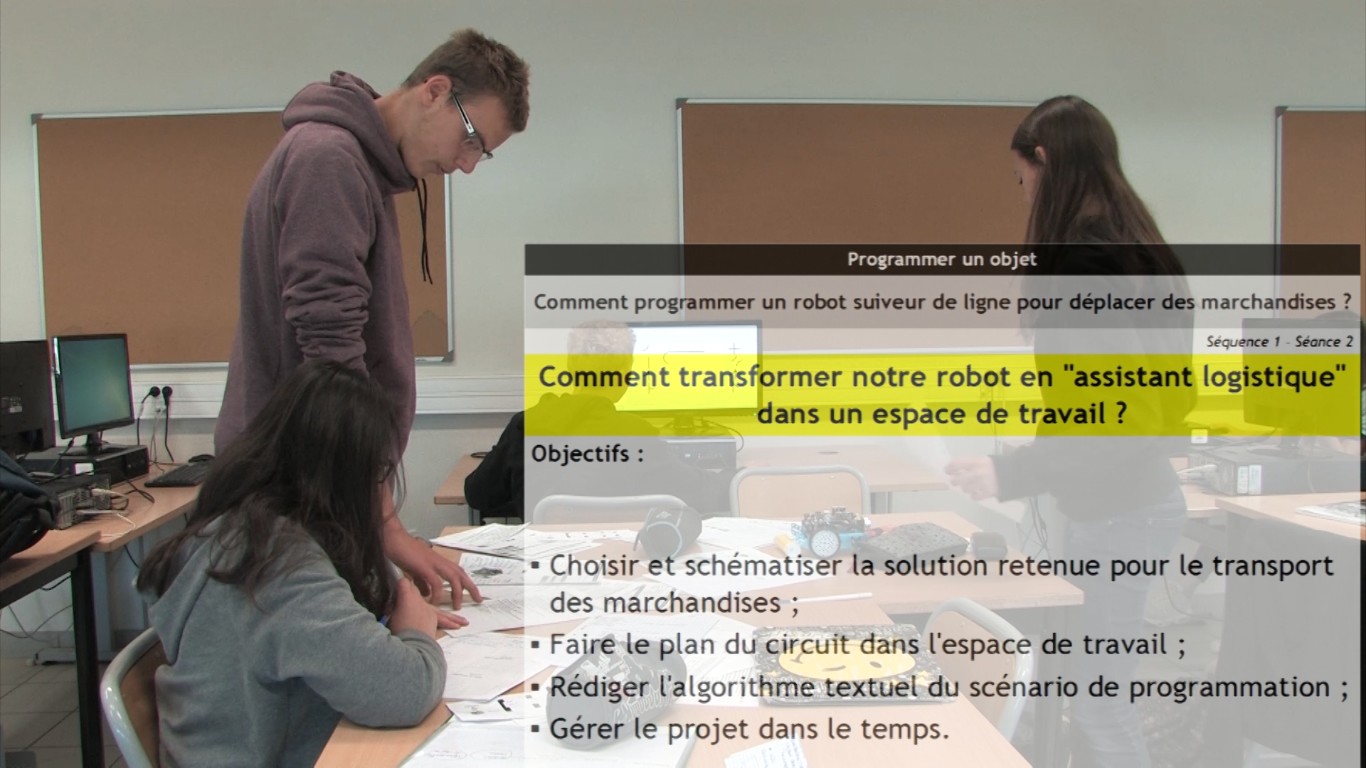 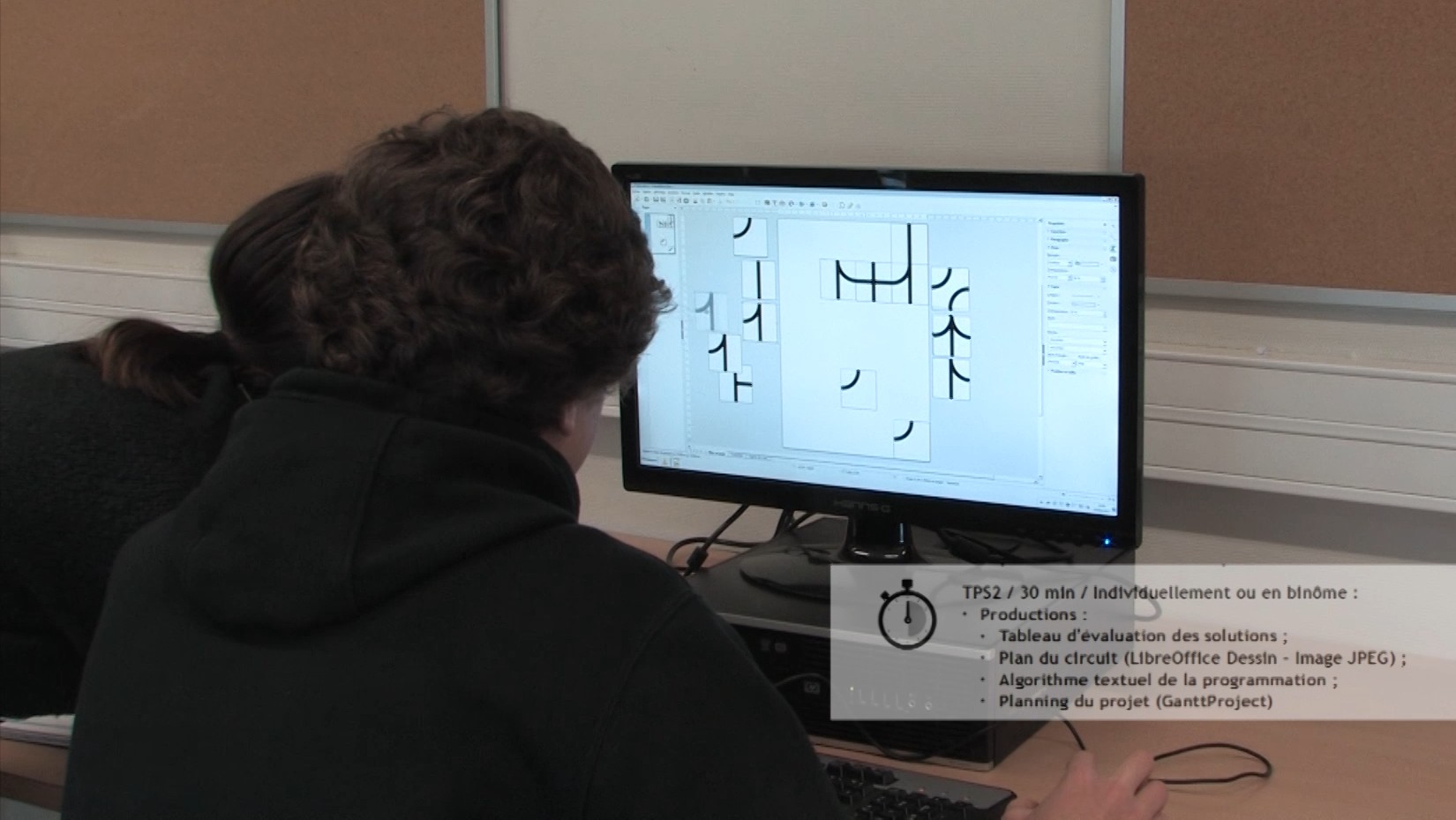 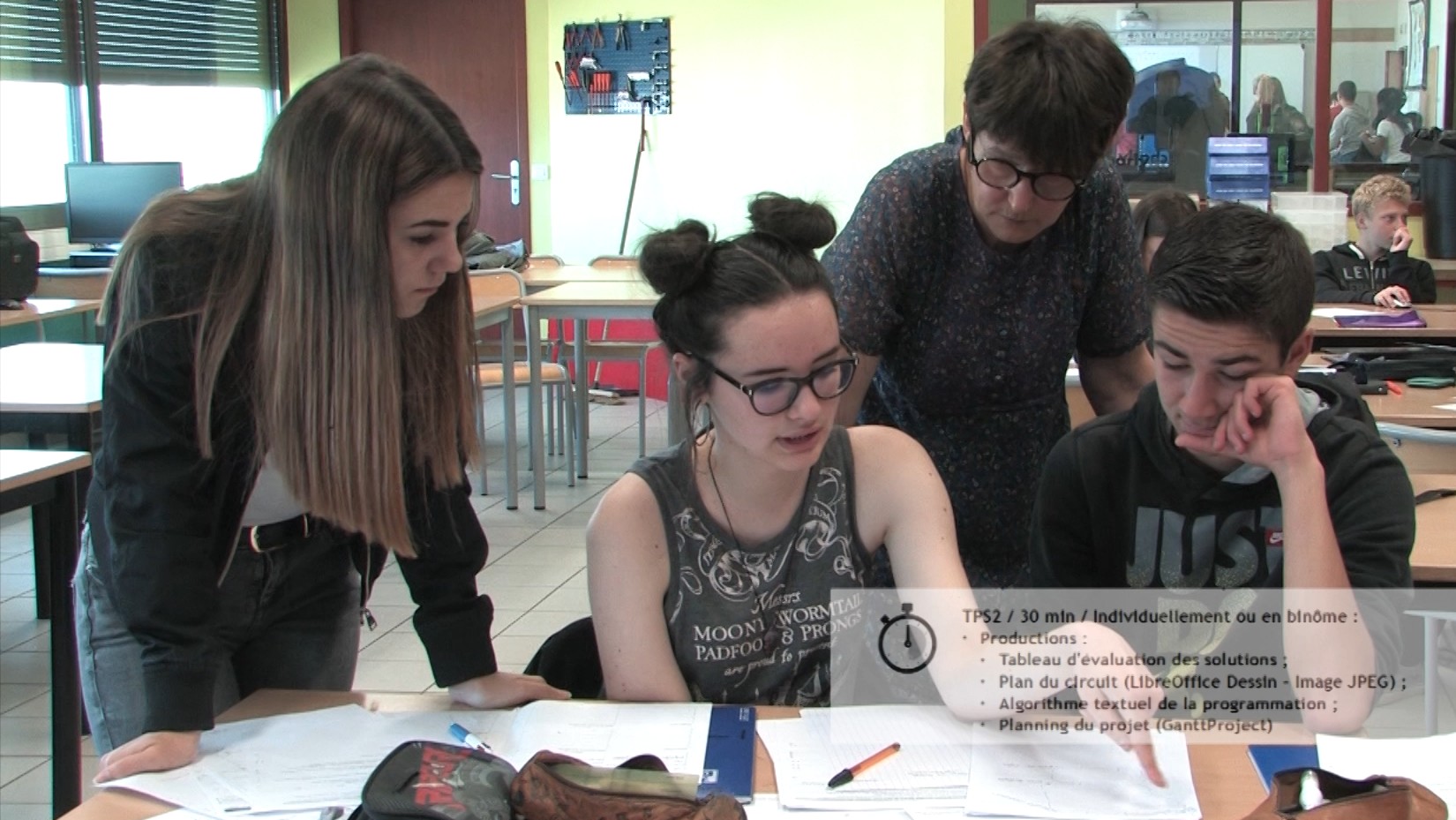 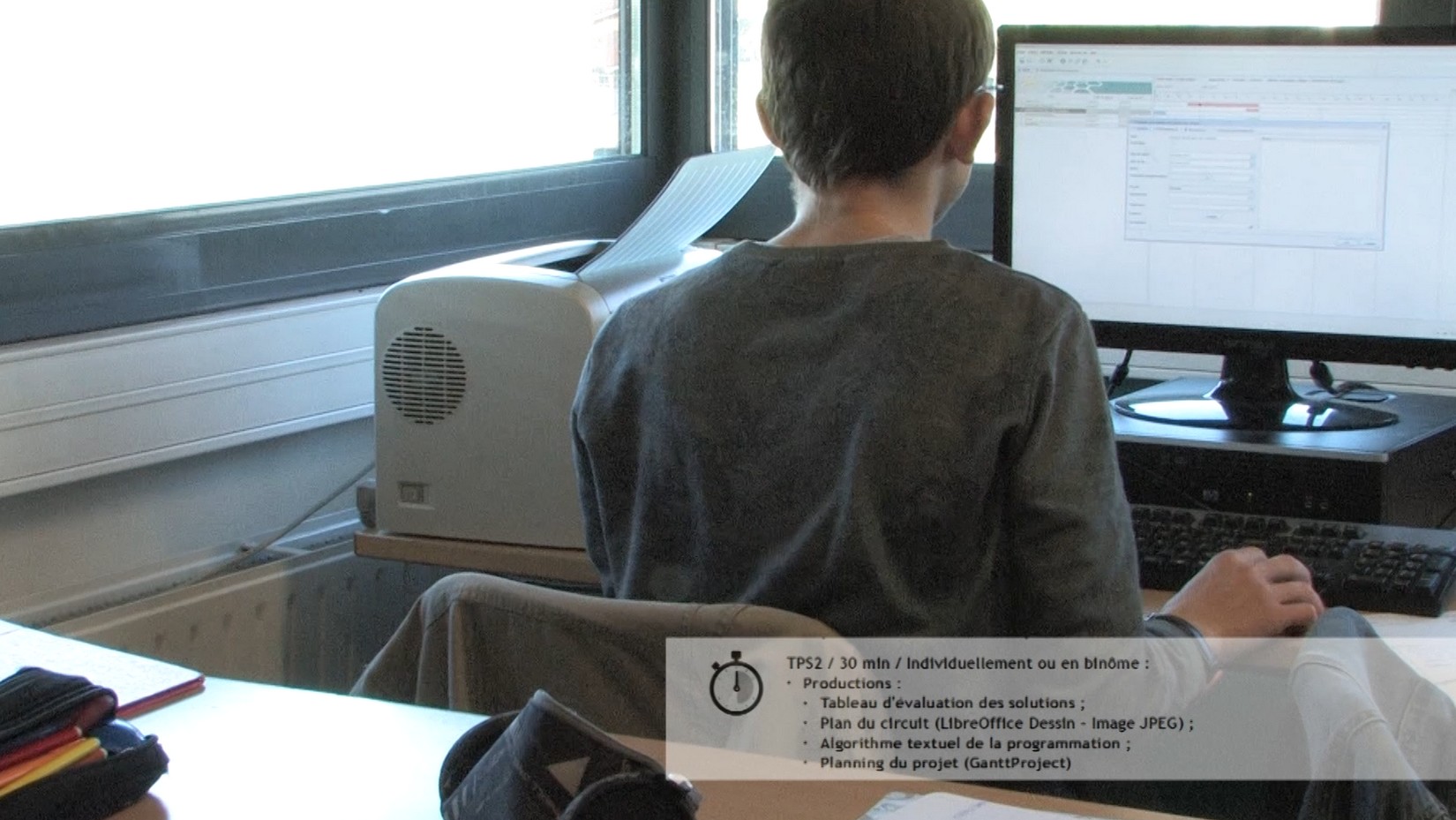 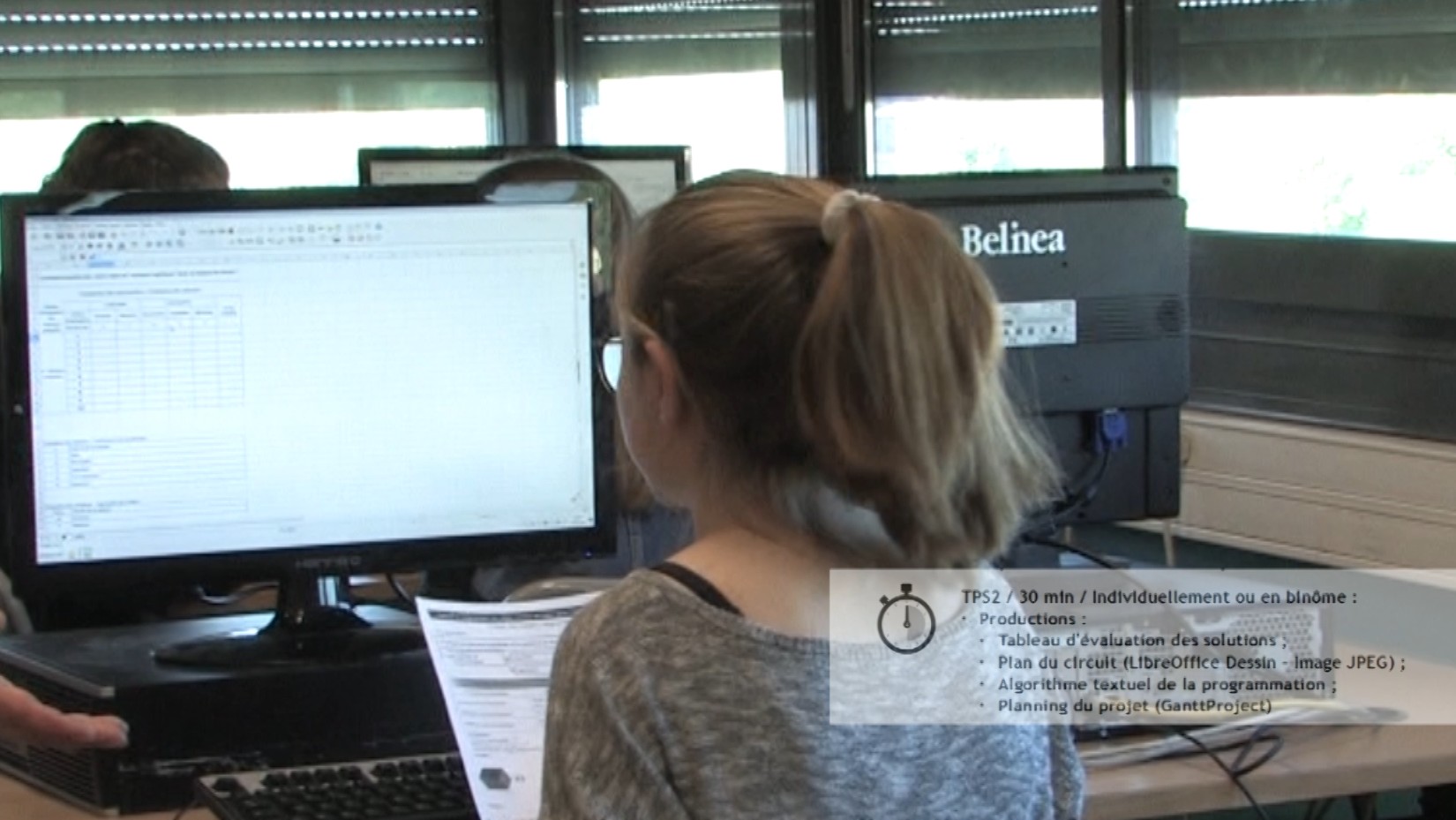 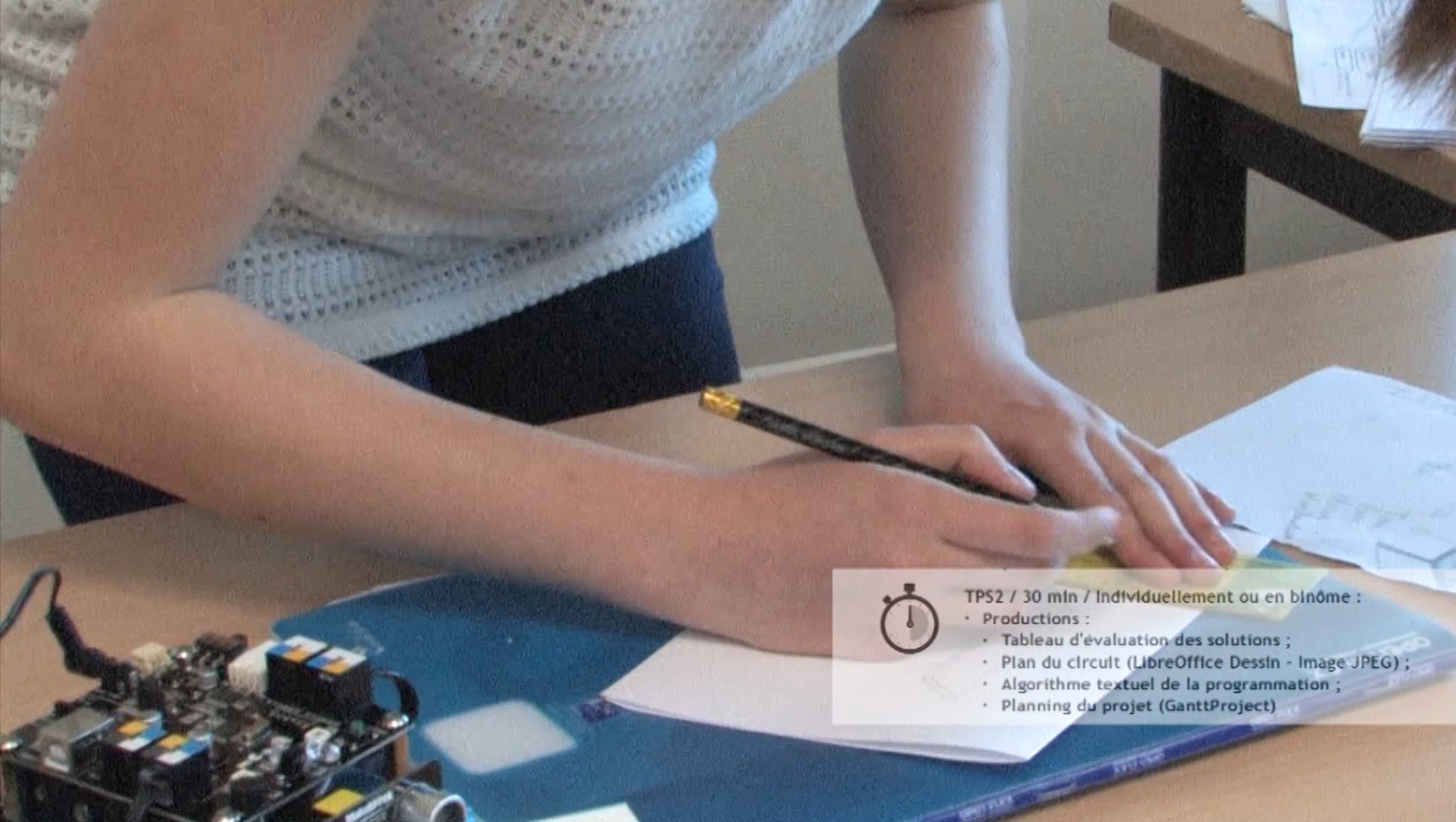 3ème - Mbot
Assistant
logistique
[Speaker Notes: Cet exemple montre que dans un même temps, tous contribuent à faire avancer le projet.
La planification, tâche récurrente tout au long du projet, avec la gestion des ressources et des délais à respecter, sera menée à tour de rôle par les élèves de l’équipe.]
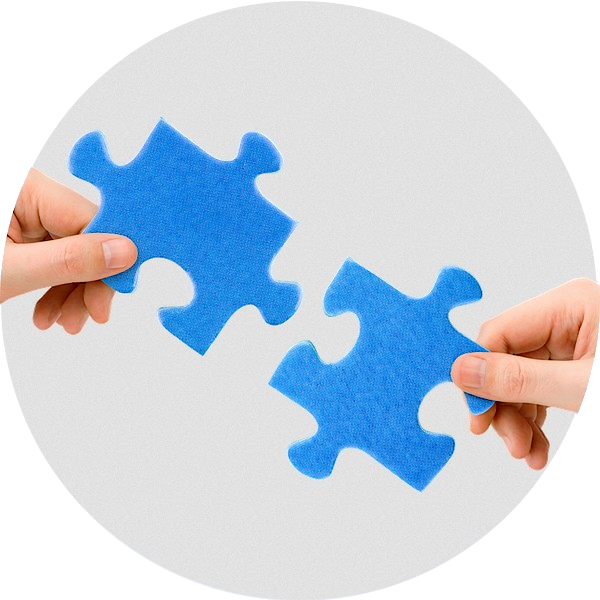 En démarche de projet
En démarche d’investigation
En démarche de résolution de problème
5ème – EPI :
de l’art roman
à l’art gothique
3ème - Mbot
Assistant
logistique
Réflexion commune
ou en parallèle
En démarche de projet
En démarche d’investigation
En démarche de résolution de problème
3ème – Mbot assistant logistique
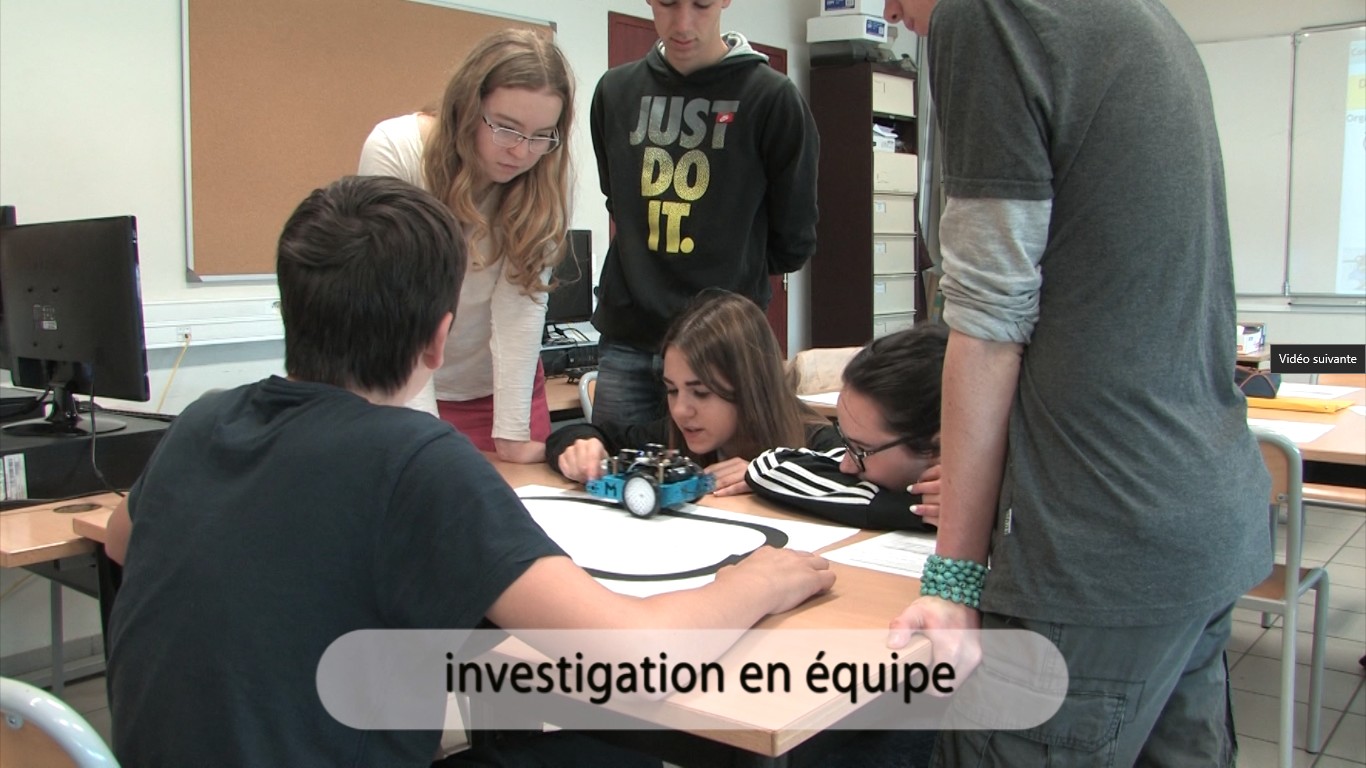 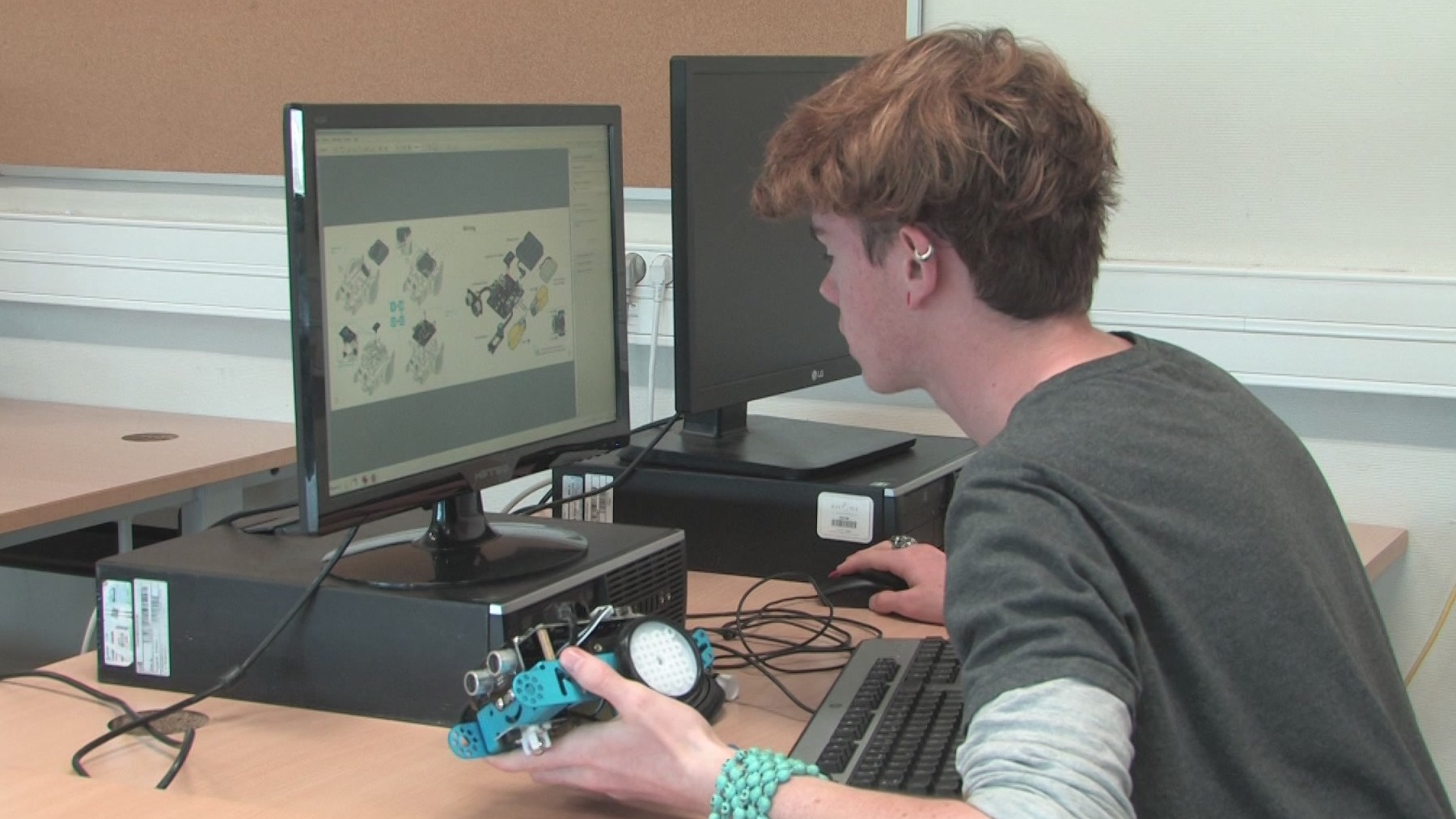 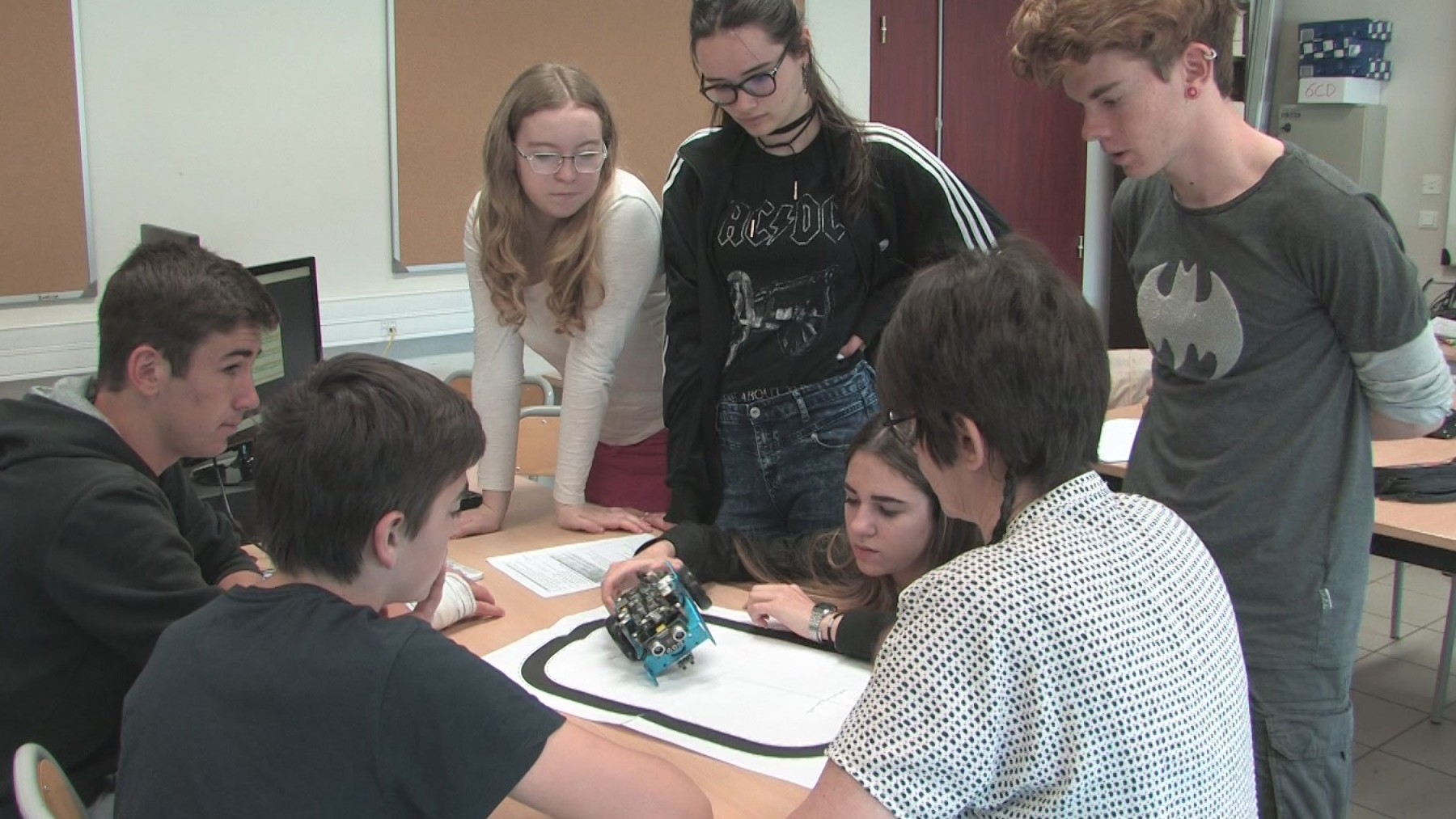 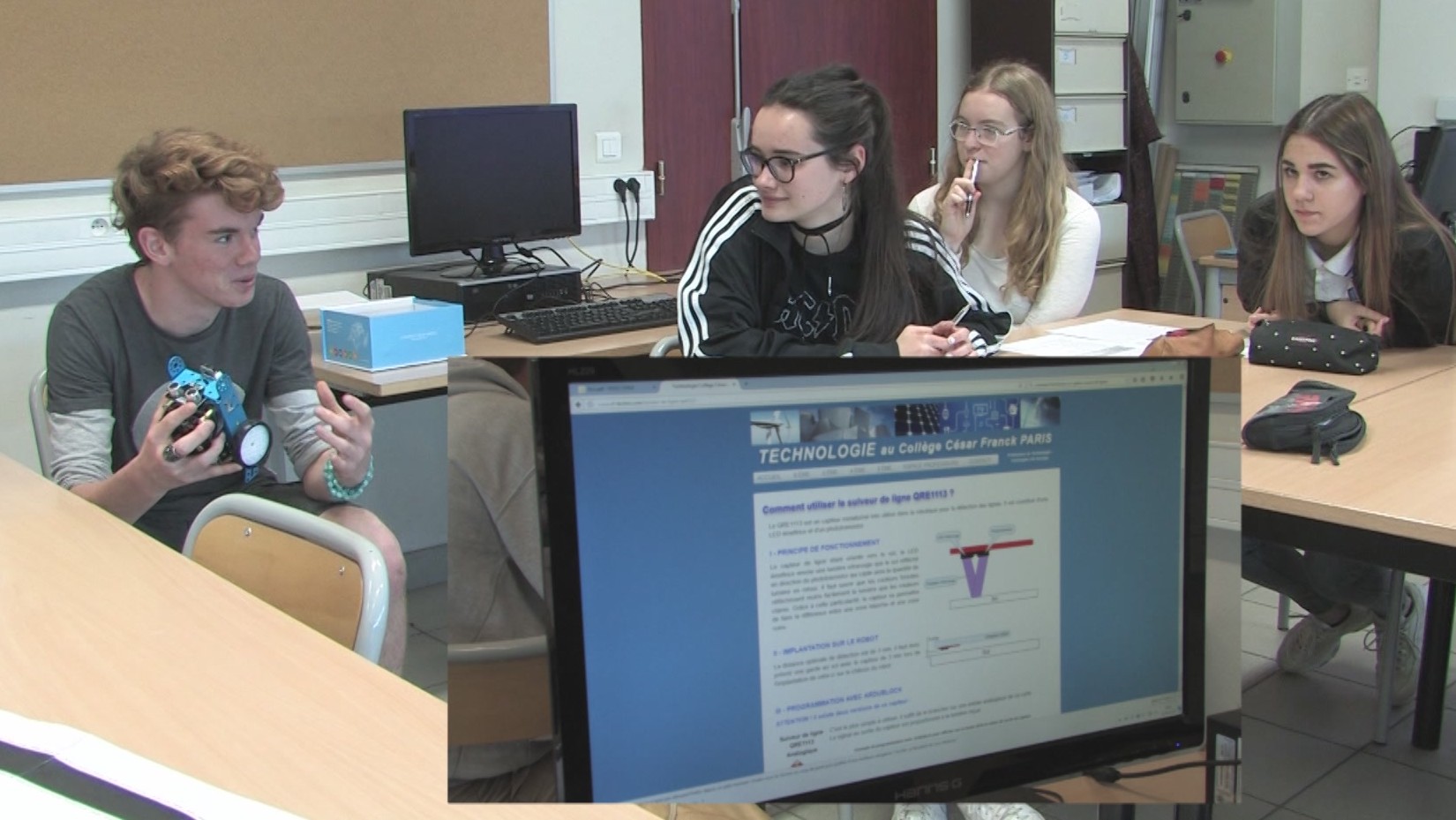 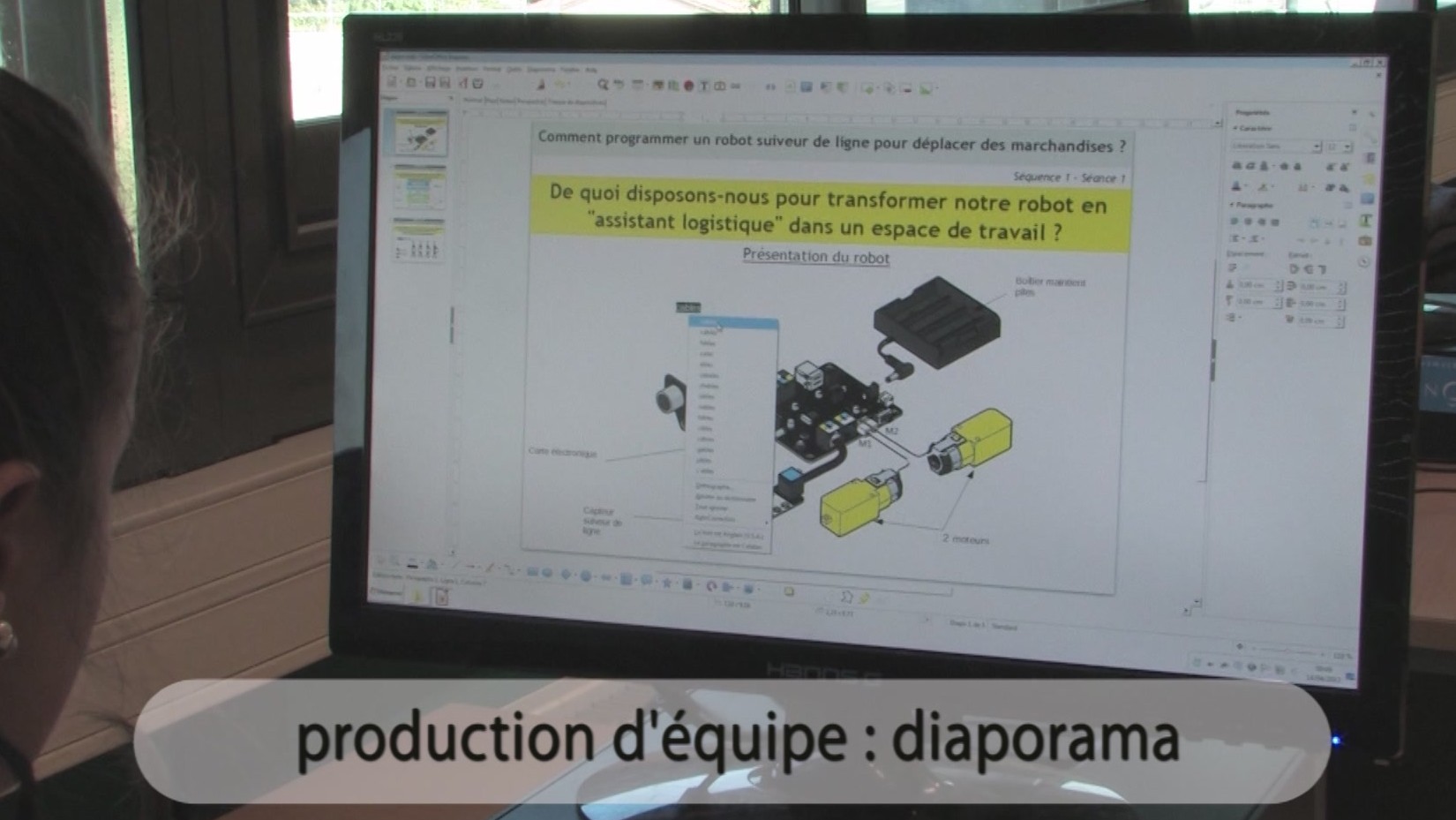 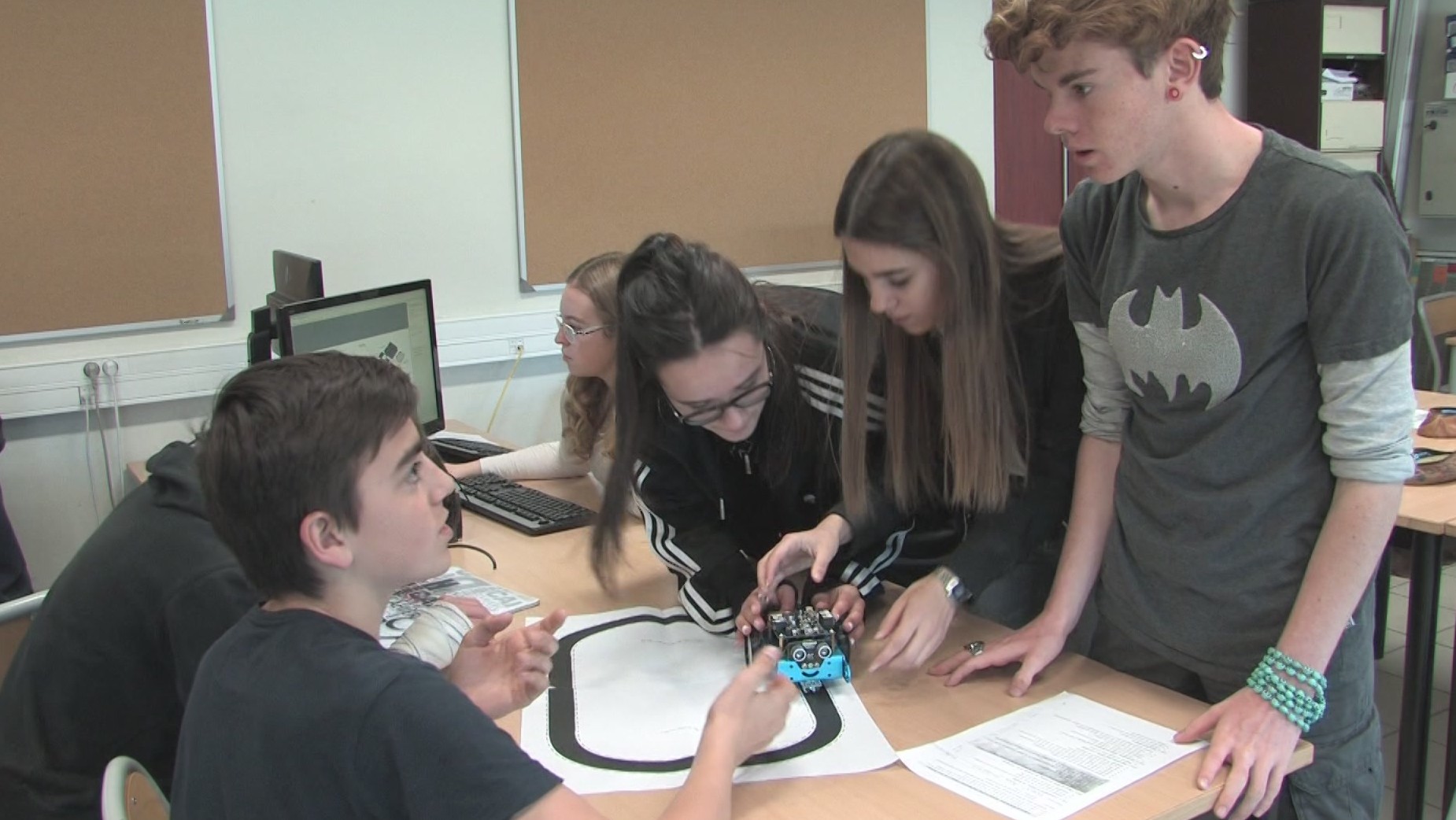 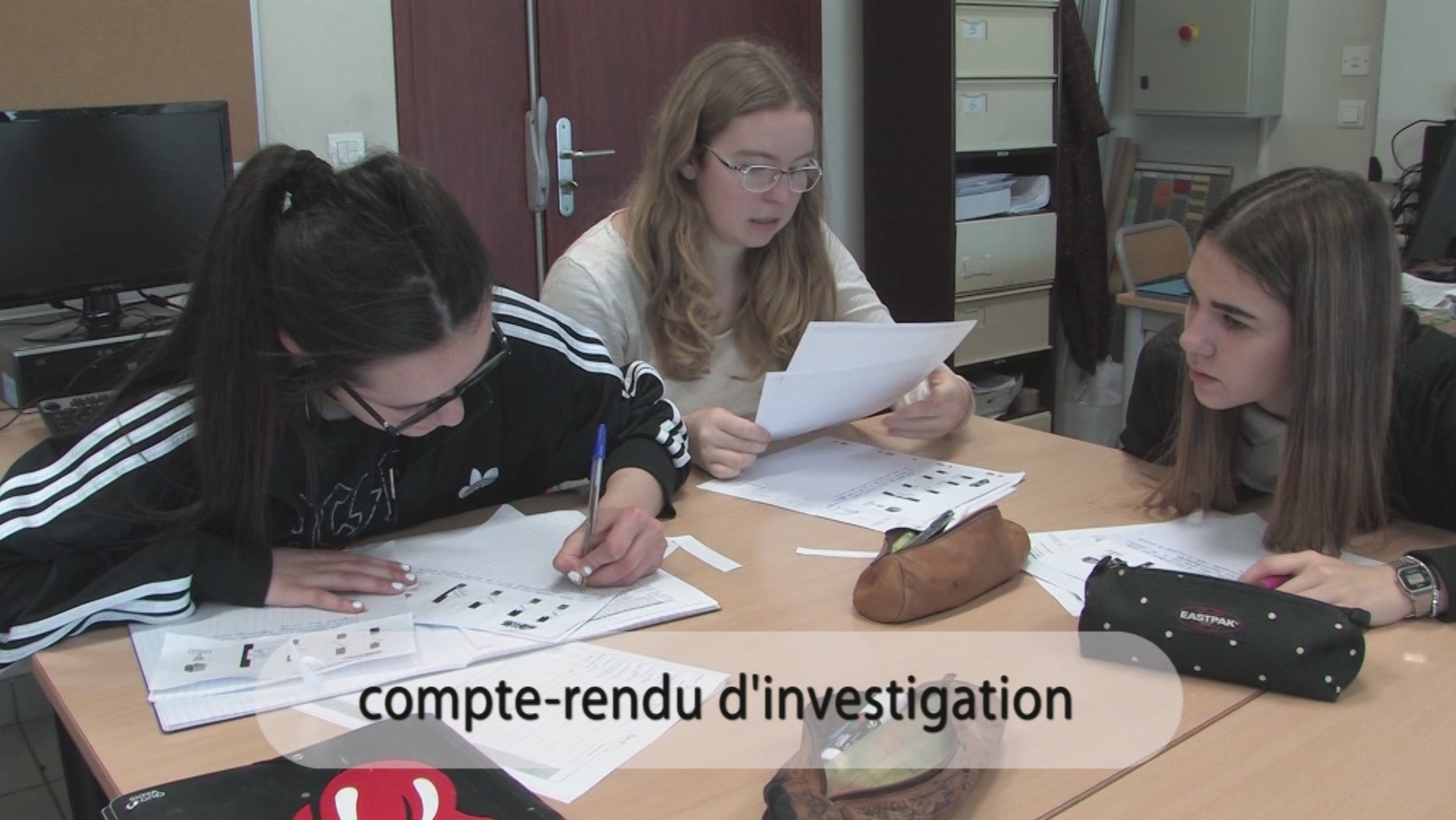 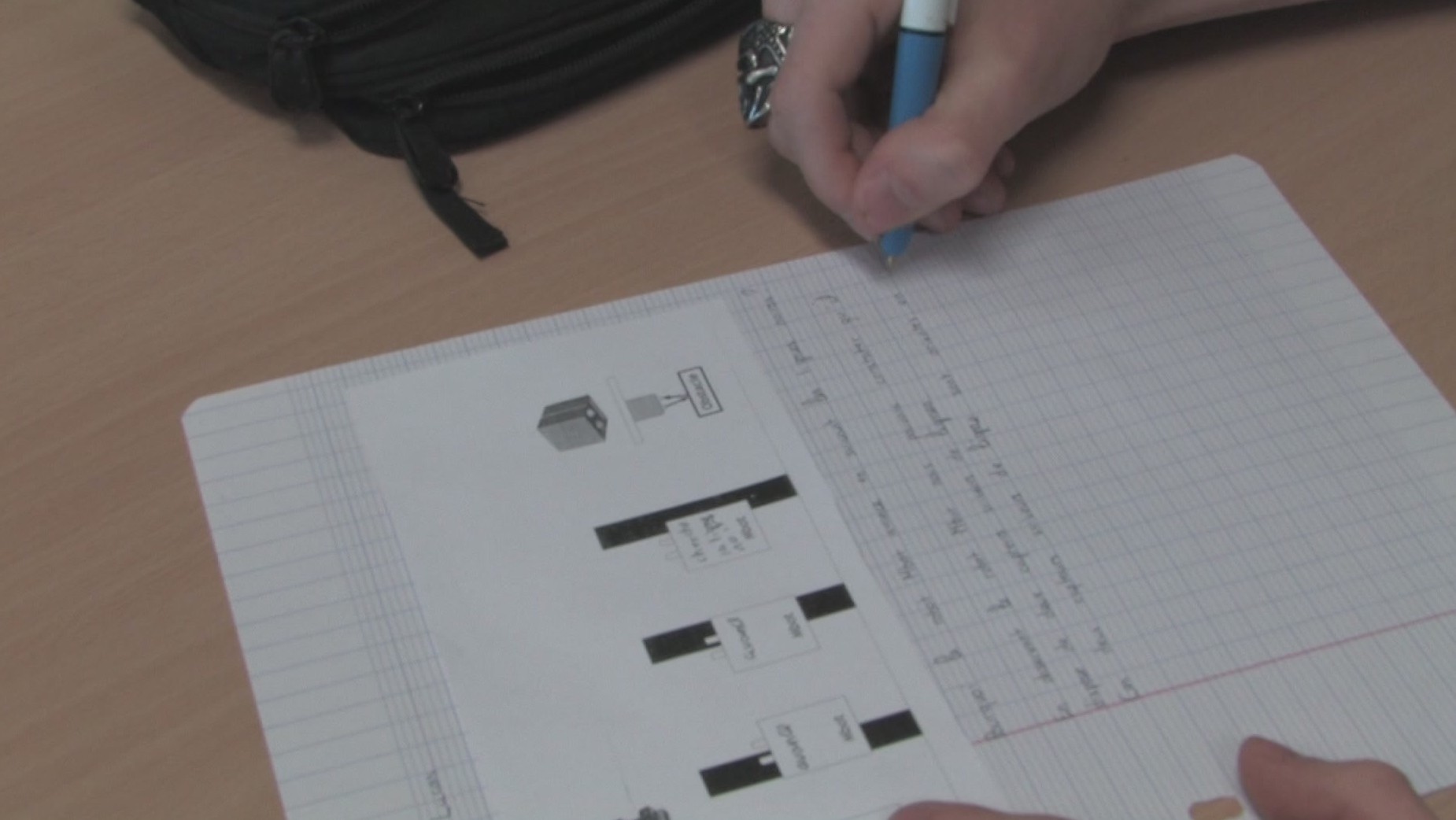 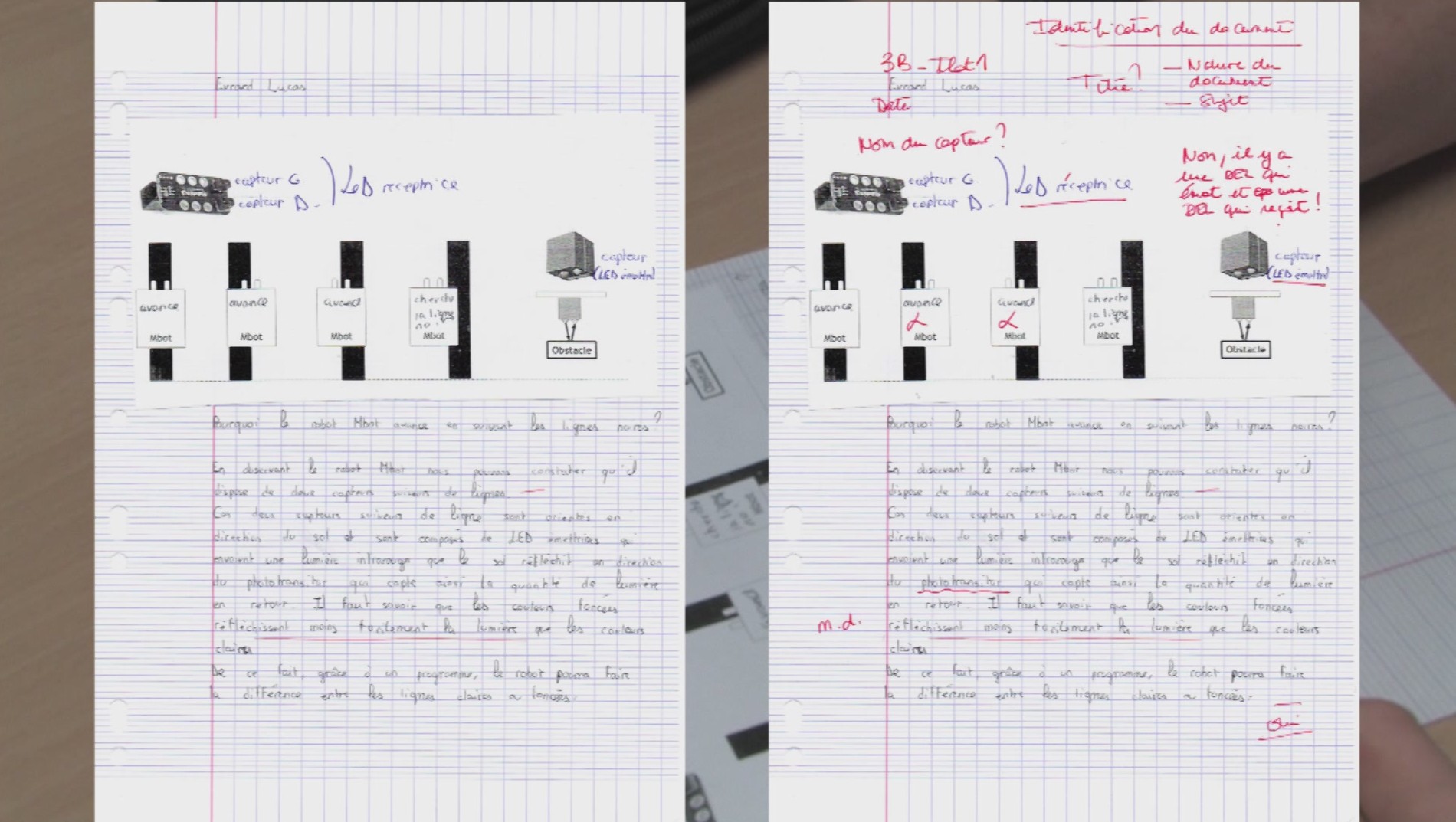 3ème - Mbot
Assistant
logistique
[Speaker Notes: Dans cette exemple, l’équipe fait une investigation système et observe le robot. Il s’agit de découvrir les éléments du robot, d’établir la chaîne d’énergie et d’information et d’expliquer comment ce robot arrive à suivre une ligne noire. Les élèves disposent dans chaque équipe d’un robot, d’un parcours, de documents numériques ou pas et d’un accès à Internet pour mener leur investigation. Une discussion s’installe dans l’équipe et une explication collective est formulée. Un compte-rendu d’investigation individuel sur le capteur suiveur de ligne permettra au professeur de vérifier ce que chacun a compris et sera donc ramassé et corrigé par le professeur. Cette phase d’investigation peut également donner lieu à une production qui synthétise l’investigation menée par l’équipe. Cette production sera réalisée par un élève ou deux et s’ajoutera aux tâches à réaliser et à la charge de travail dans l’équipe.]
5ème – EPI : de l’art roman à l’art gothique
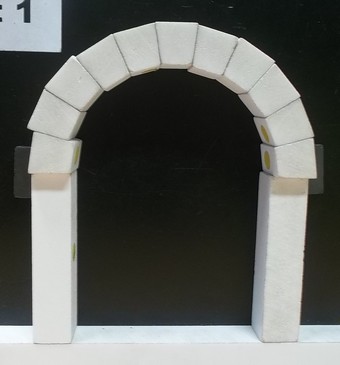 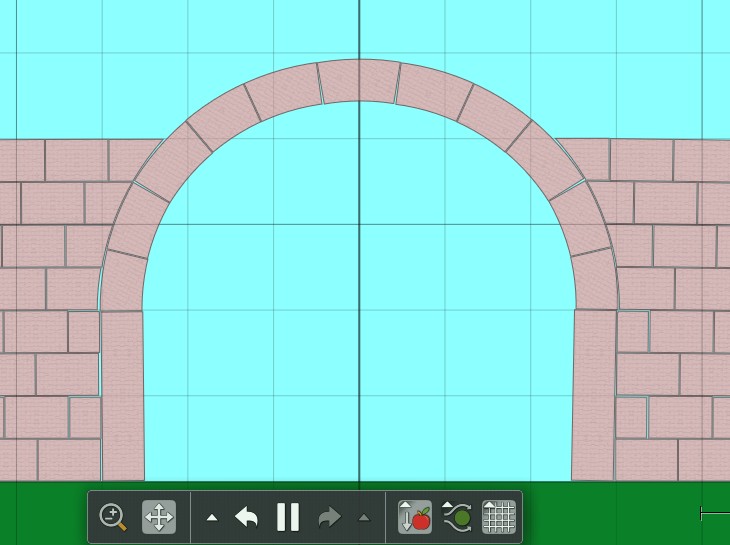 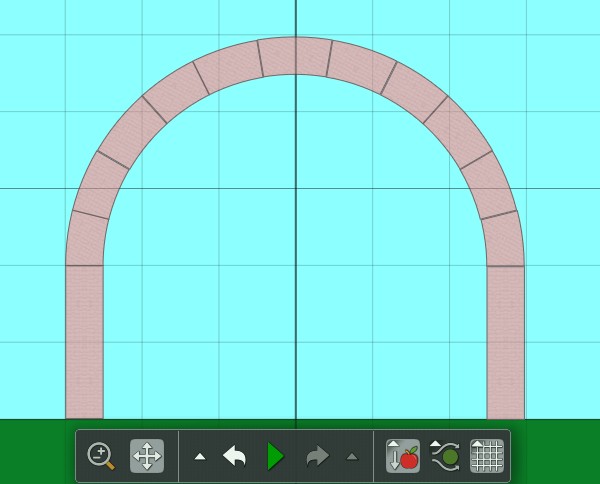 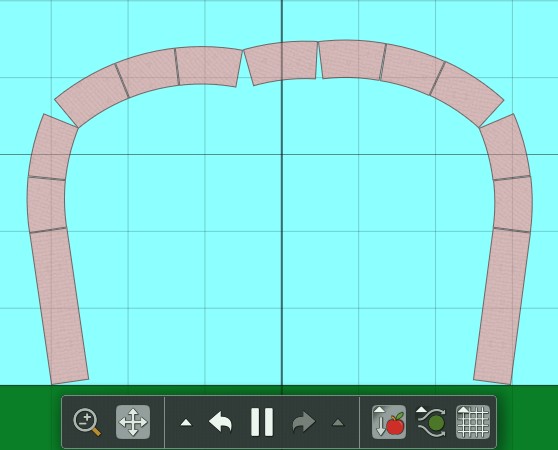 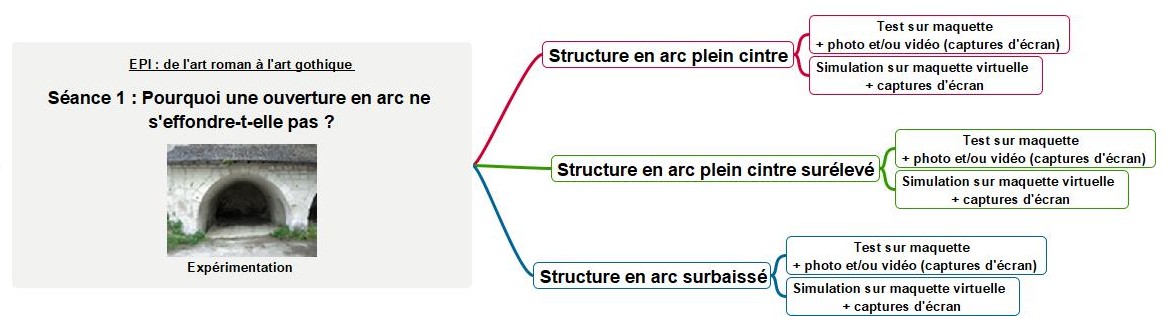 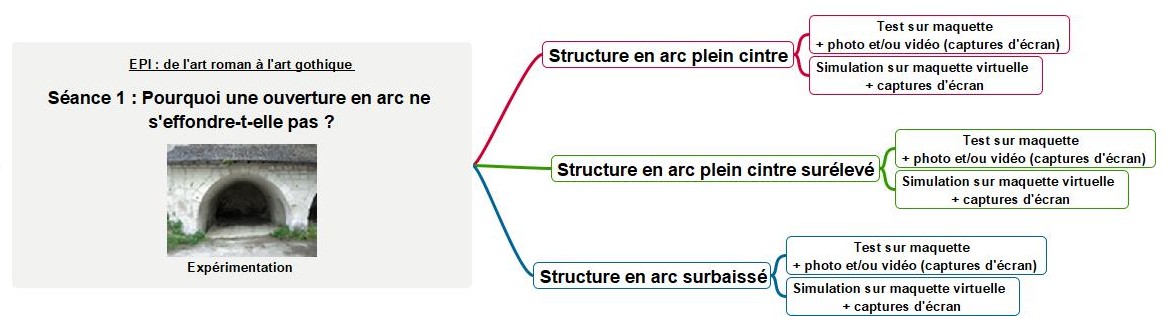 [Speaker Notes: Dans cette séance, il s’agit de faire une investigation sur trois structures :  l’arc plein cintre, l’arc plein cintre surélevé et l’arc surbaissé. Les structures sont donc réparties sur les six élèves de l’équipe qui formeront trois binômes. Chaque binôme mènera une investigation similaire avec une expérimentation et des simulations avec l’application Algodoo, mais sur des structures différentes.]
5ème – EPI : de l’art roman à l’art gothique
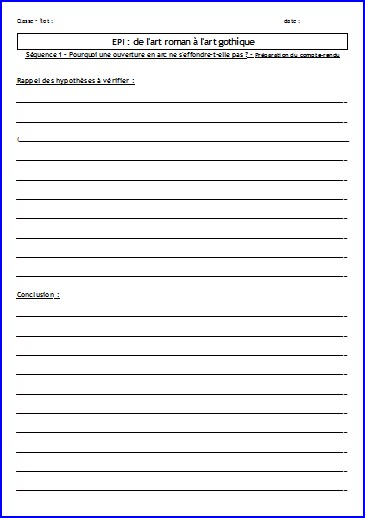 Compte-rendu d’expérimentation :
Introduction avec rappel des hypothèses
En équipe
5ème – EPI :
de l’art roman
à l’art gothique
[Speaker Notes: L’introduction du compte-rendu d’investigation est préalable aux activités expérimentales. Elle est rédigée en équipe et revient sur les hypothèses de départ formulées dans la classe au lancement de l’activité.]
5ème – EPI : de l’art roman à l’art gothique
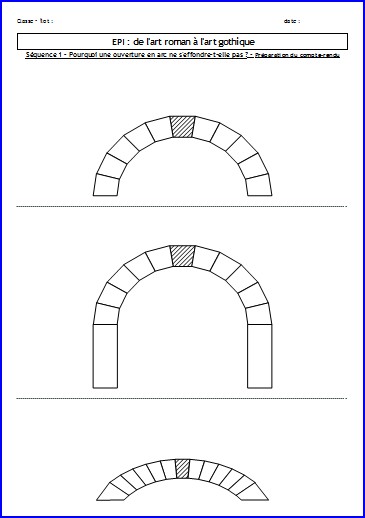 Expérimentation avec
compte-rendu :
1er paragraphe
En binôme
5ème – EPI :
de l’art roman
à l’art gothique
2ème  paragraphe
En binôme
3ème  paragraphe
En binôme
[Speaker Notes: À la fin de l’expérimentation, chaque binôme rédige les observations faites sur la structure attribuée et leurs explications au regard des hypothèses.]
5ème – EPI : de l’art roman à l’art gothique
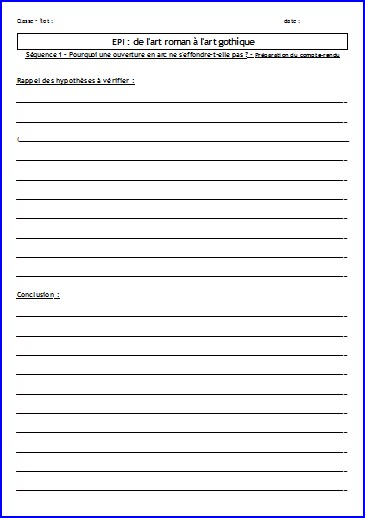 Compte-rendu d’expérimentation :
Introduction avec rappel des hypothèses
En équipe
5ème – EPI :
de l’art roman
à l’art gothique
Conclusion avec retour sur les hypothèses
En équipe
[Speaker Notes: L’équipe se reforme ensuite pour rédiger une conclusion avec un retour sur les hypothèses de départ.]
En démarche de projet
En démarche d’investigation
En démarche de résolution de problème
Production répartie
et collective ou collaborative
3ème - Mbot
Assistant
logistique
3ème – Mbot assistant logistique
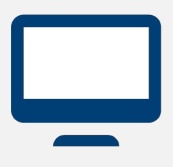 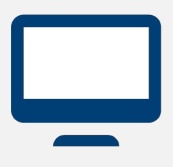 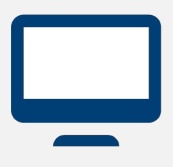 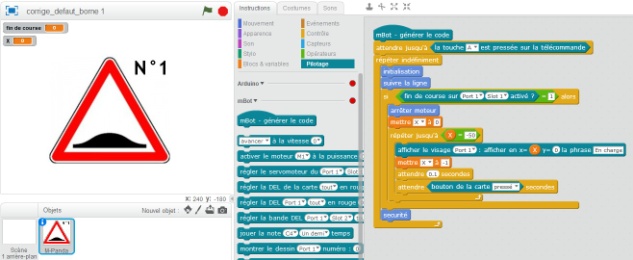 Poste 1
Poste 2
Poste 3
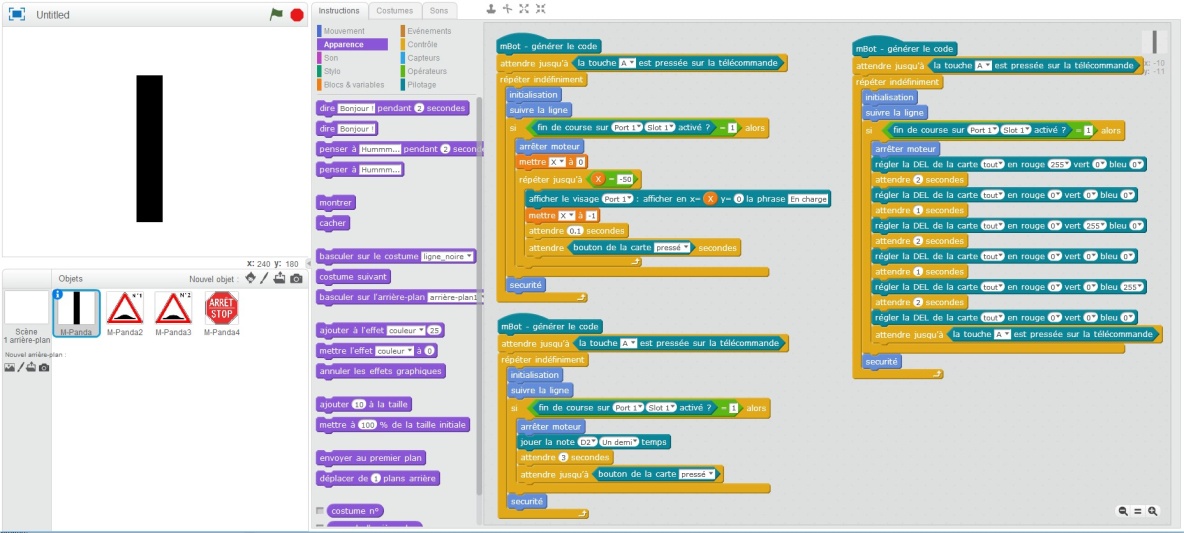 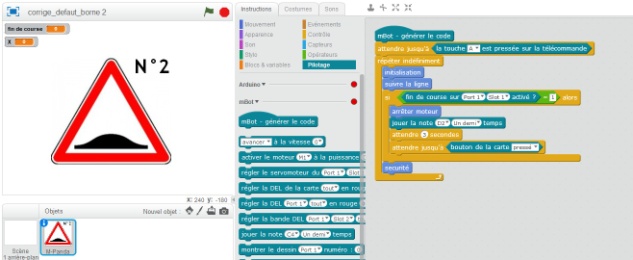 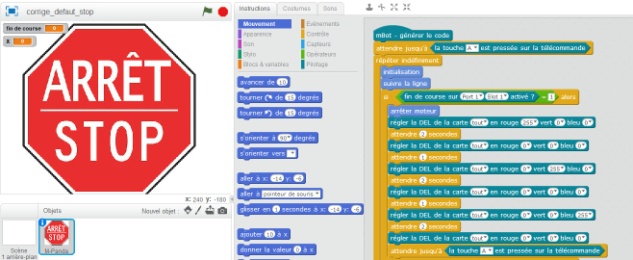 3ème - Mbot
Assistant
logistique
[Speaker Notes: Dans cette exemple, les différentes étapes de la programmation sous mBlock sont réparties sur les trois postes informatiques de l’îlot. Une fois la programmation testée et validée, la sauvegarde des lutins en local dans l’espace de travail de l’équipe permet de les importer pour terminer la programmation du scénario dans un seul fichier.]
Aménager les espaces de travail
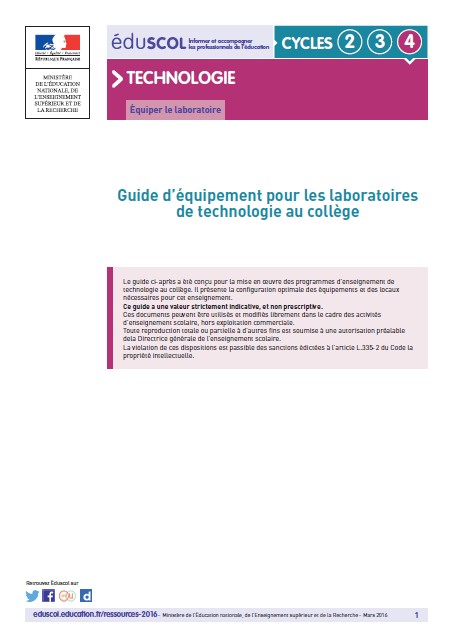 Zone d’évolution des élèves
Les élèves travaillent en équipe, assis ou debout !
Espace d’échange,
de communication
et d’investigation.
Equipements numériques connectés fixes ou mobiles, supports didactiques, appareils de mesure.
[Speaker Notes: Chaque équipe doit disposer d’un espace de travail qui lui est propre : l’îlot. Cet espace est adapté aux différentes activités.]
Aménager les espaces de travail
Zone d’évolution des élèves
Les élèves travaillent en équipe, assis ou debout !
Contraintes
de la salle

S’adapter !
Espace d’échange,
de communication
et d’investigation.
Equipements numériques connectés fixes ou mobiles, supports didactiques, appareils de mesure.
Aménager les espaces de travail
Idéalement  dans chaque îlot !

2 grandes   tables
Contraintes
de la salle

S’adapter !
Communiquer
Échanger
Installer
le matériel
Aménager les espaces de travail
Idéalement  dans chaque îlot !

Pendant le lancement des activités, lors des bilans
de séances ou des structurations de connaissances :

Pas d’élève
le dos au tableau.
Contraintes
de la salle

S’adapter !
B23 – CLG BOIS FRANC
70 m²
Jusqu’à 30 élèves
5 îlots
Jusqu’à
6 élèves
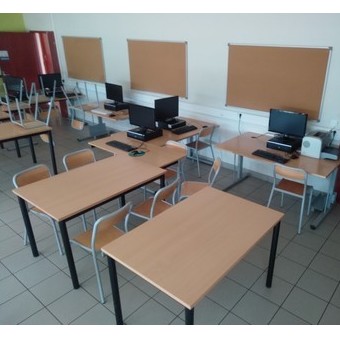 [Speaker Notes: Multiplier les îlots multiplie le mobilier, ce qui n’est pas toujours possible dans une petite salle. 
Installer six élèves par îlot ne fonctionnent que si les supports sont en nombre suffisants pour que les activités soient menées en parallèle ou que les tâches soient suffisamment conséquentes pour être réparties dans l’équipe.]
B23 – CLG BOIS FRANC

70 m²
Jusqu’à 30 élèves
5 îlots

3 ordinateurs
2 grandes tables 120 cm x 80 cm
1 table 140 cm x 45 cm
8 chaises
B23 – CLG BOIS FRANC
70 m²
Jusqu’à 30 élèves
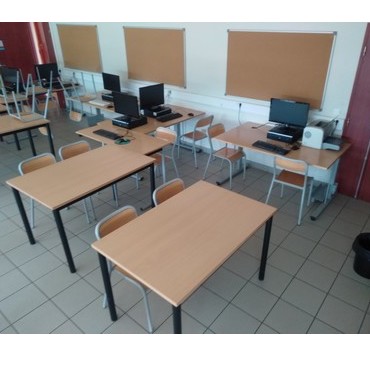 Exemple
d’installation
[Speaker Notes: Installation en groupe classe, lors d’un lancement d’activité, d’un bilan de séance ou d’une structure de connaissance.]
B23 – CLG BOIS FRANC
70 m²
Jusqu’à 30 élèves
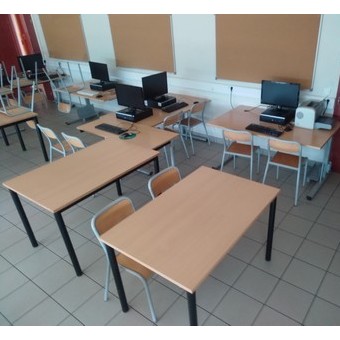 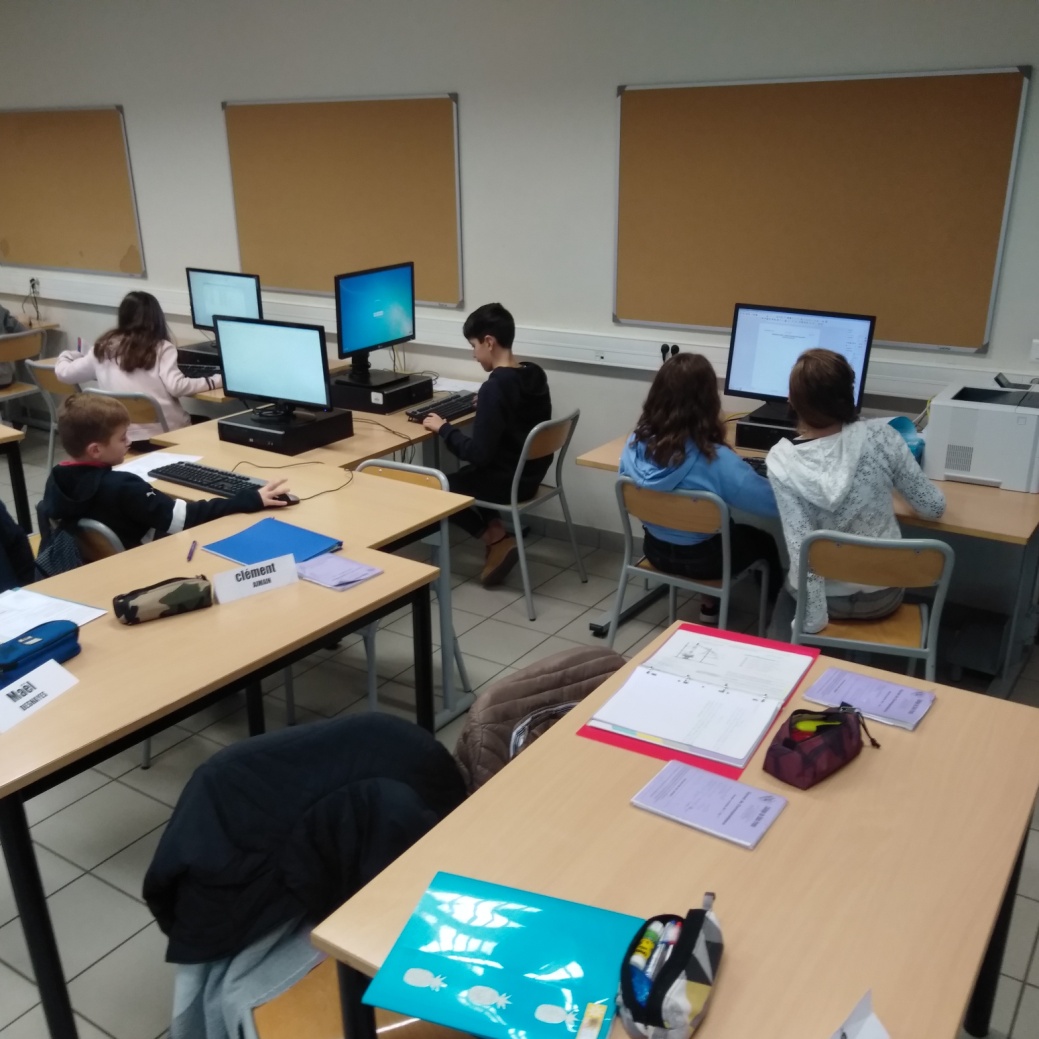 Exemple
d’installation
[Speaker Notes: Installation des élèves lors de l’utilisation des postes informatiques.]
B23 – CLG BOIS FRANC
70 m²
Jusqu’à 30 élèves
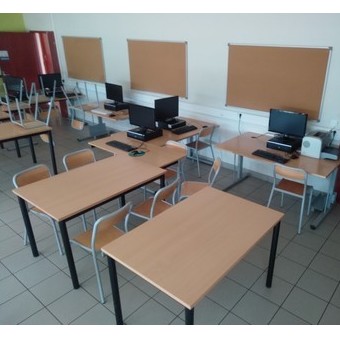 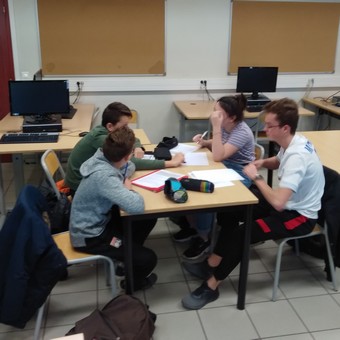 Exemple
d’installation
[Speaker Notes: Installation des élèves en équipe.]
Créer une ambiance de travail favorable
L’OBJECTIF n’est pas la performance mais
la PROGRESSION de tous les élèves.
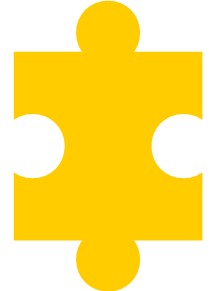 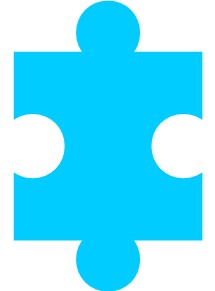 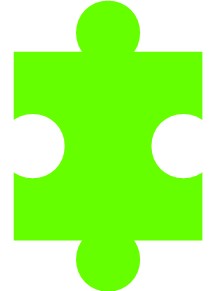 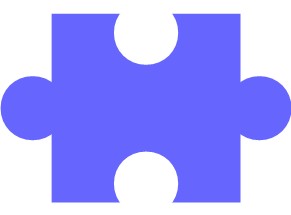 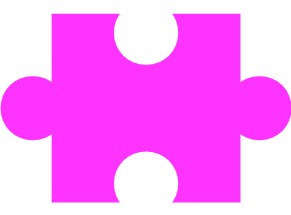 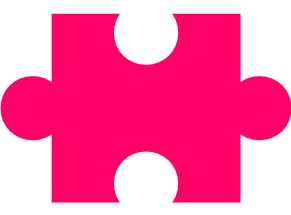 Créer une ambiance de travail favorable
La composition de l’équipe… Difficile mais essentiel !
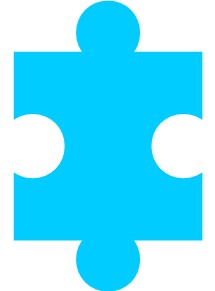 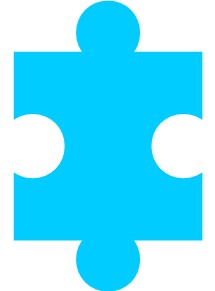 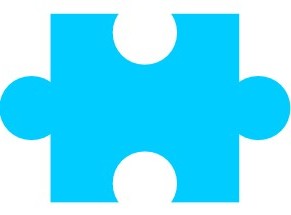 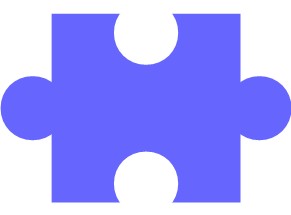 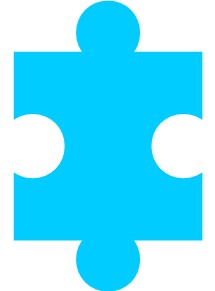 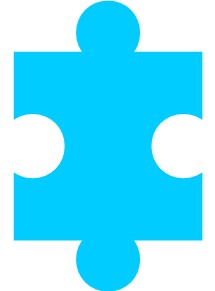 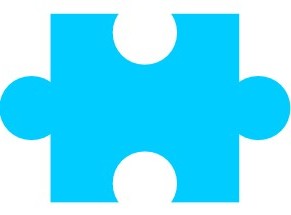 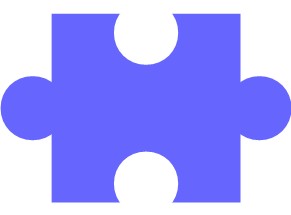 [Speaker Notes: En début d’année, il est souhaitable de prévoir une séquence courte. Que les élèves s’installent par affinité ou qu’ils soient placé par ordre alphabétique par le professeur, rares sont les équipes qui fonctionneront de manière satisfaisante.]
Créer une ambiance de travail favorable
La composition de l’équipe… Difficile mais essentiel !
Composer
des équipes
mixtes et hétérogènes.
Faire varier
les équipes
d’une séquence
à l’autre.
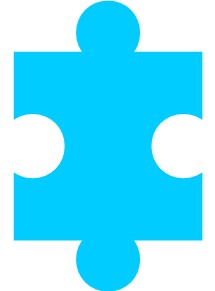 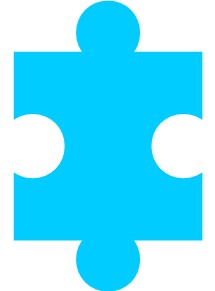 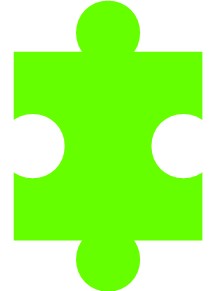 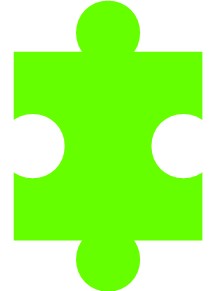 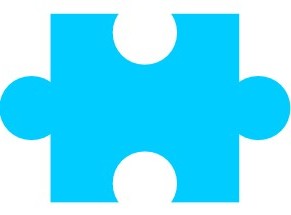 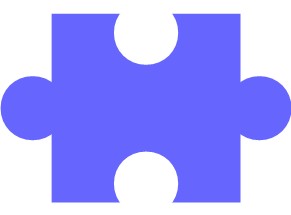 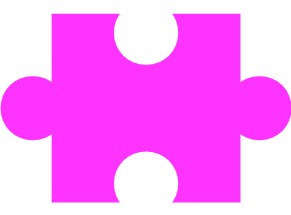 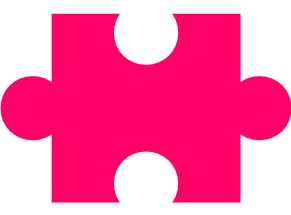 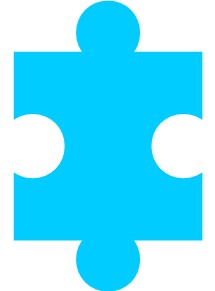 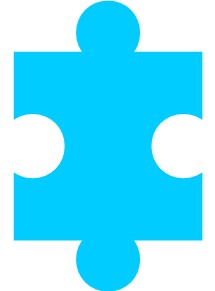 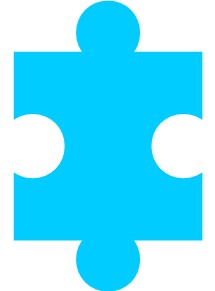 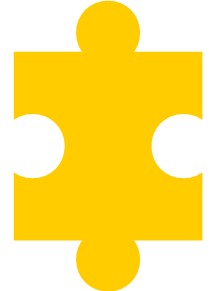 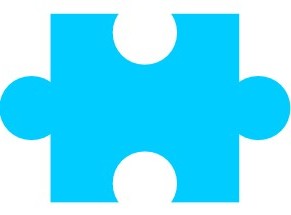 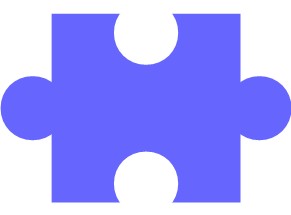 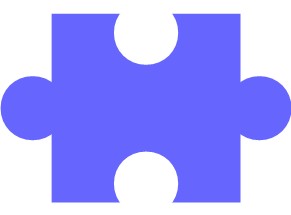 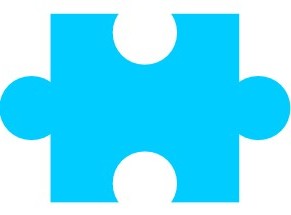 Créer une ambiance de travail favorable
La motivation des élèves… Pour une cohésion d’équipe !
+ Mise en situation ;
 + Clarté des tâches ; 
 + Objectifs de formation ;
 + Critères de réussite ;
 + Accompagnement du professeur.
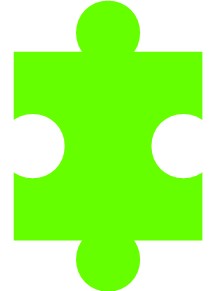 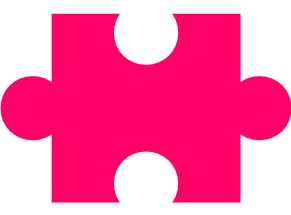 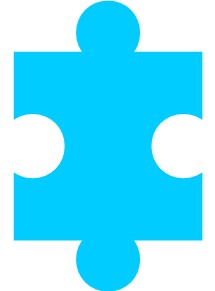 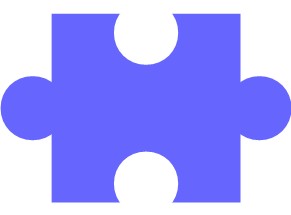 Créer une ambiance de travail favorable
La motivation des élèves… Pour une cohésion d’équipe !
+ Mise en situation ;
 + Clarté des tâches ; 
 + Objectifs de formation ;
 + Critères de réussite ;
 + Accompagnement du professeur.
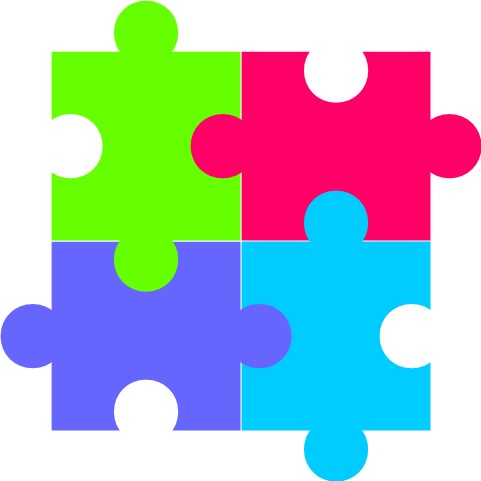 [Speaker Notes: Le lancement d’une séquence et des séances est primordial pour motiver les équipes et les entraîner à aller dans le même sens. Le choix de la situation déclenchante et de la problématique est donc important.
Les tâches à réaliser doivent être comprises de tous et il faut s’en assurer.
Les objectifs de formation et les critères de réussite doivent être connus des élèves.
Le professeur doit veiller à ce que les élèves sachent ce qu’ils sont en train de faire et pour quoi ils le font. Les activités doivent donc avoir du sens pour répondre à la problématique et de doivent être nécessaires et utiles à l’avancement de la réflexion.]
Structurer les activités
Une organisation s’impose !
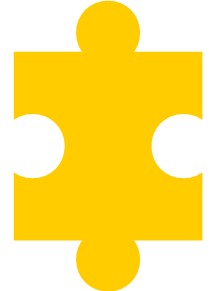 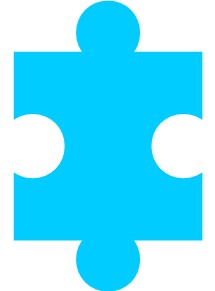 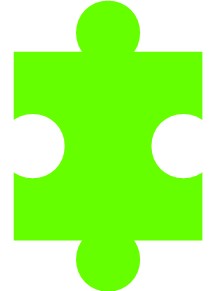 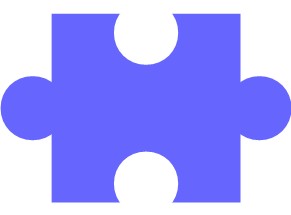 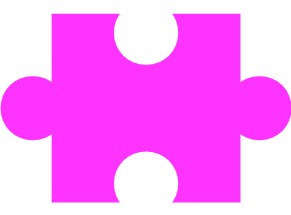 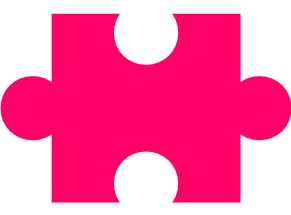 [Speaker Notes: Un travail en équipe ne peut pas être improvisé et le professeur doit tout préparer en amont pour que en classe se soient bien les élèves qui travaillent !]
Structurer les activités
Une organisation s’impose !
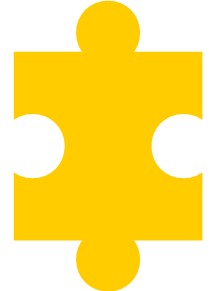 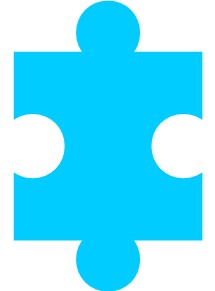 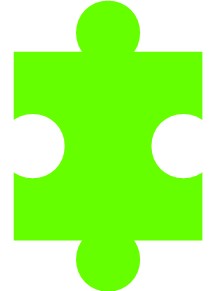 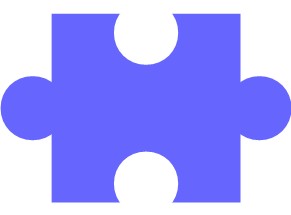 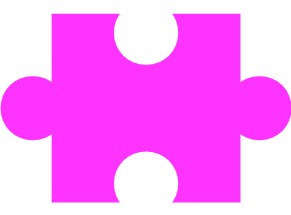 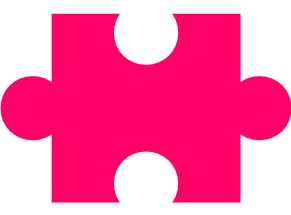 Structurer les activités
Identifier les productions… pour mobiliser les élèves.

 + Identification des activités ;
 + Clarté des consignes ;
 + Qualité des documents de guidance.
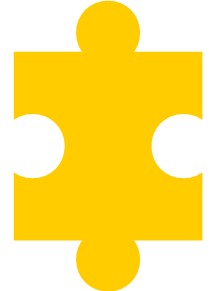 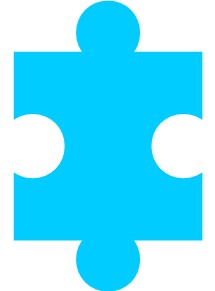 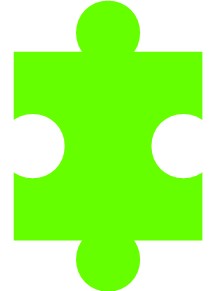 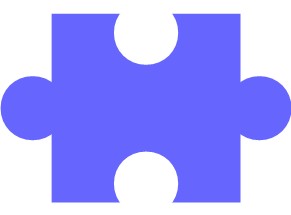 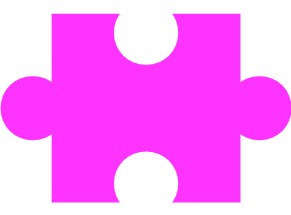 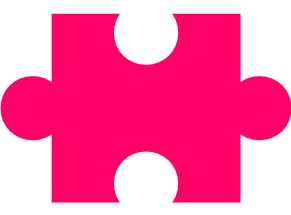 Structurer les activités
Planifier les tâches… pour maîtriser la progression annuelle.

 + Articuler les différents temps de travail (En équipe, en binôme ou seul) ; 
 + Gérer et rythmer les temps de travail.
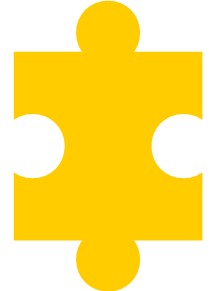 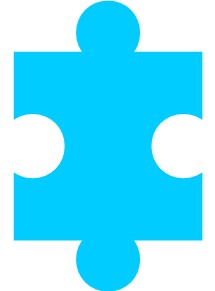 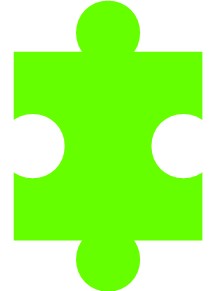 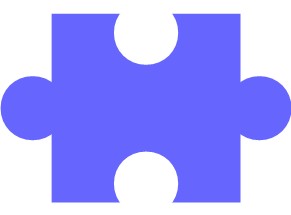 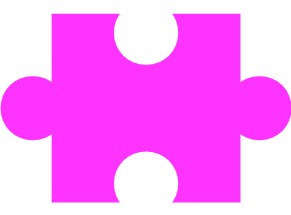 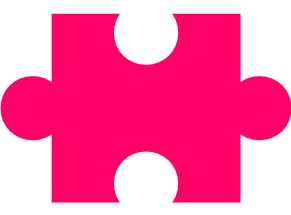 Structurer les activités
Répartir les tâches et les productions… Pour faire progresser tous les élèves.

 + Adapter les productions au niveau ou à la motivation des élèves ;
 + Varier la nature des activités pour chacun d’eux.
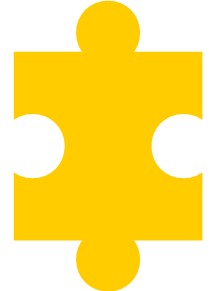 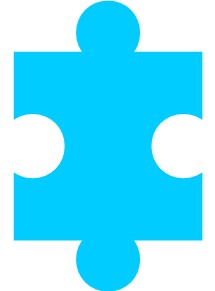 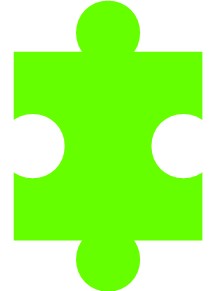 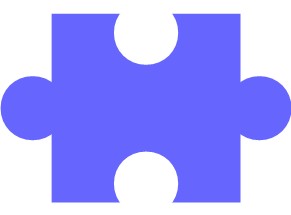 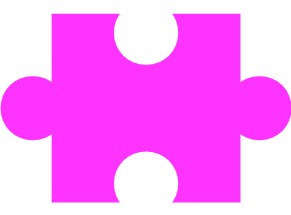 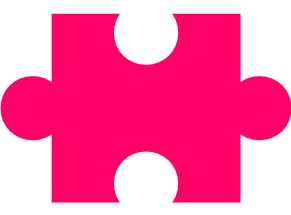 Structurer les activités
Gérer les difficultés… Pour développer l’autonomie.

 + Prévoir les difficultés (Aides, procédures, tutoriels…) ;
 + Intervenir en dernier recours.
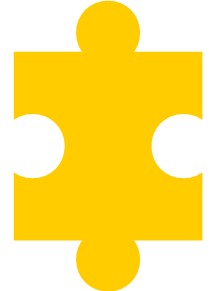 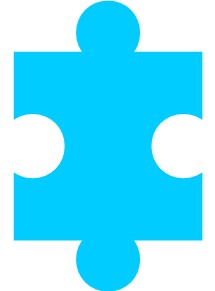 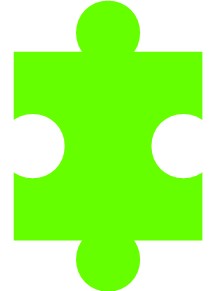 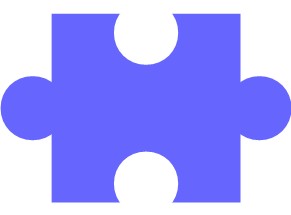 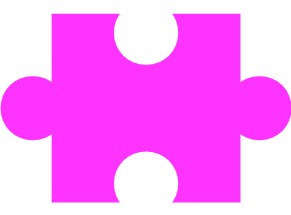 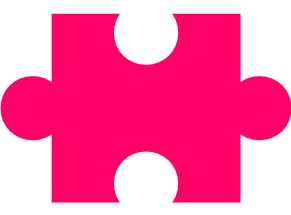 Illustration
Utilisation du tableau numérique
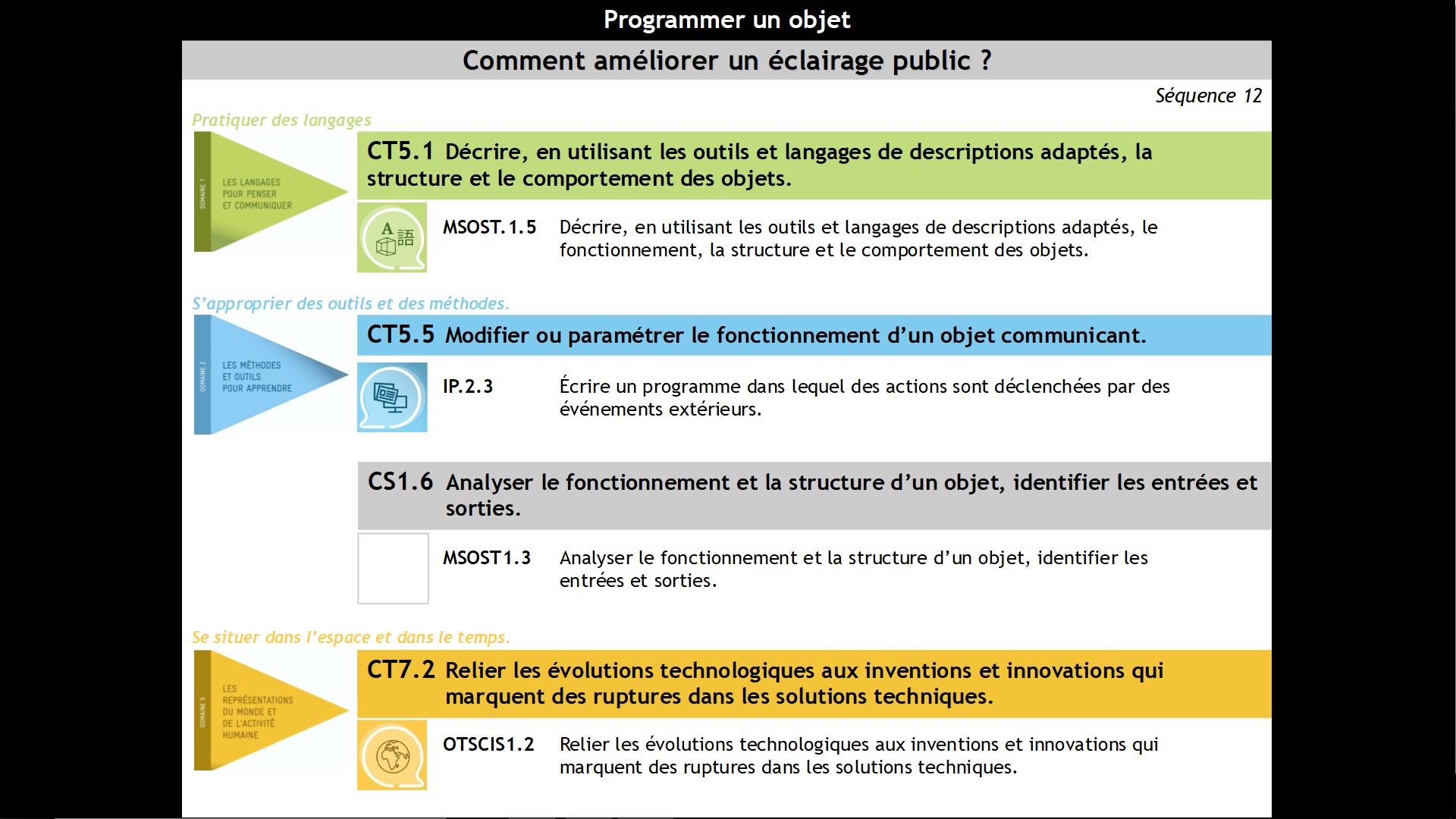 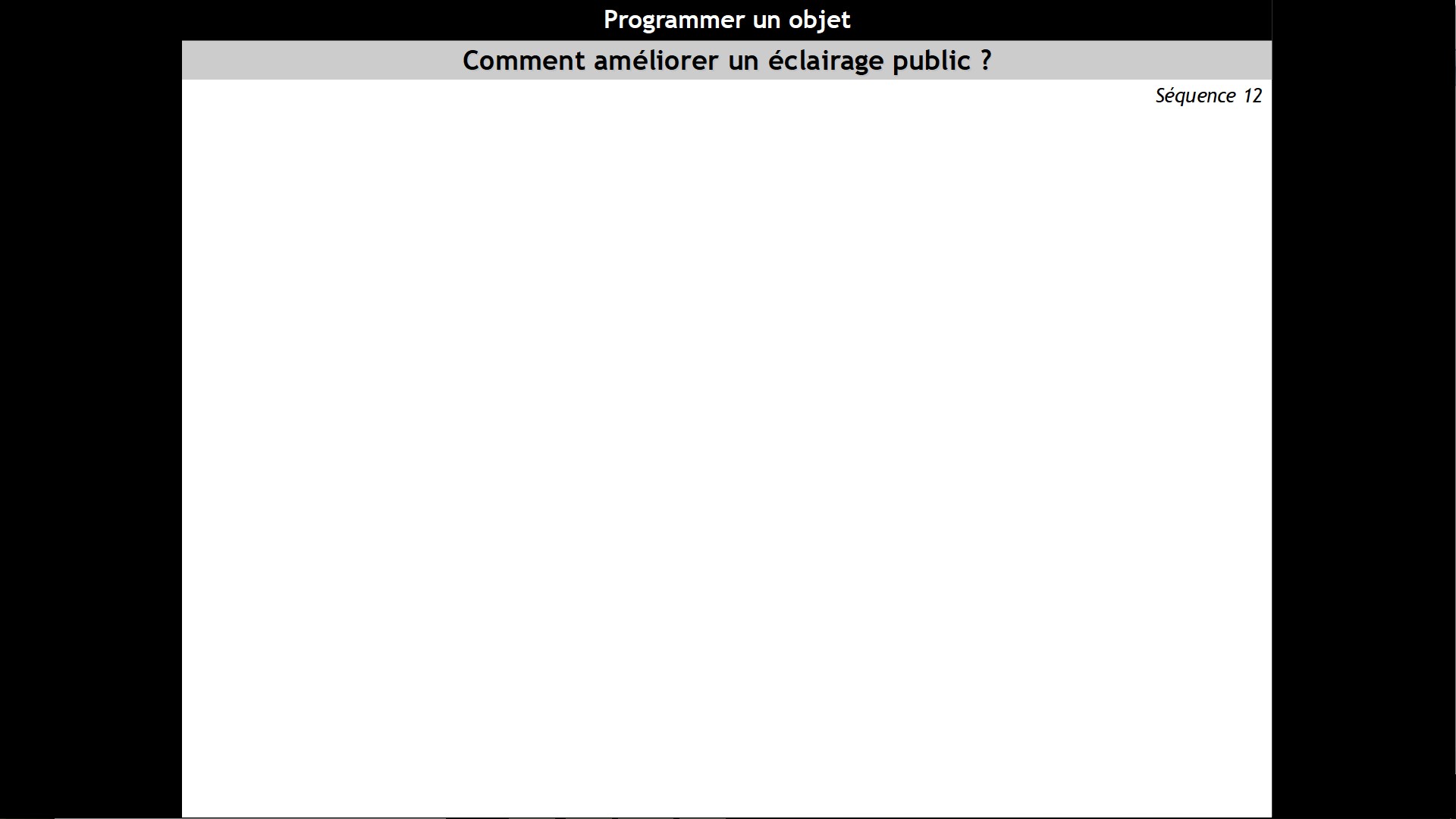 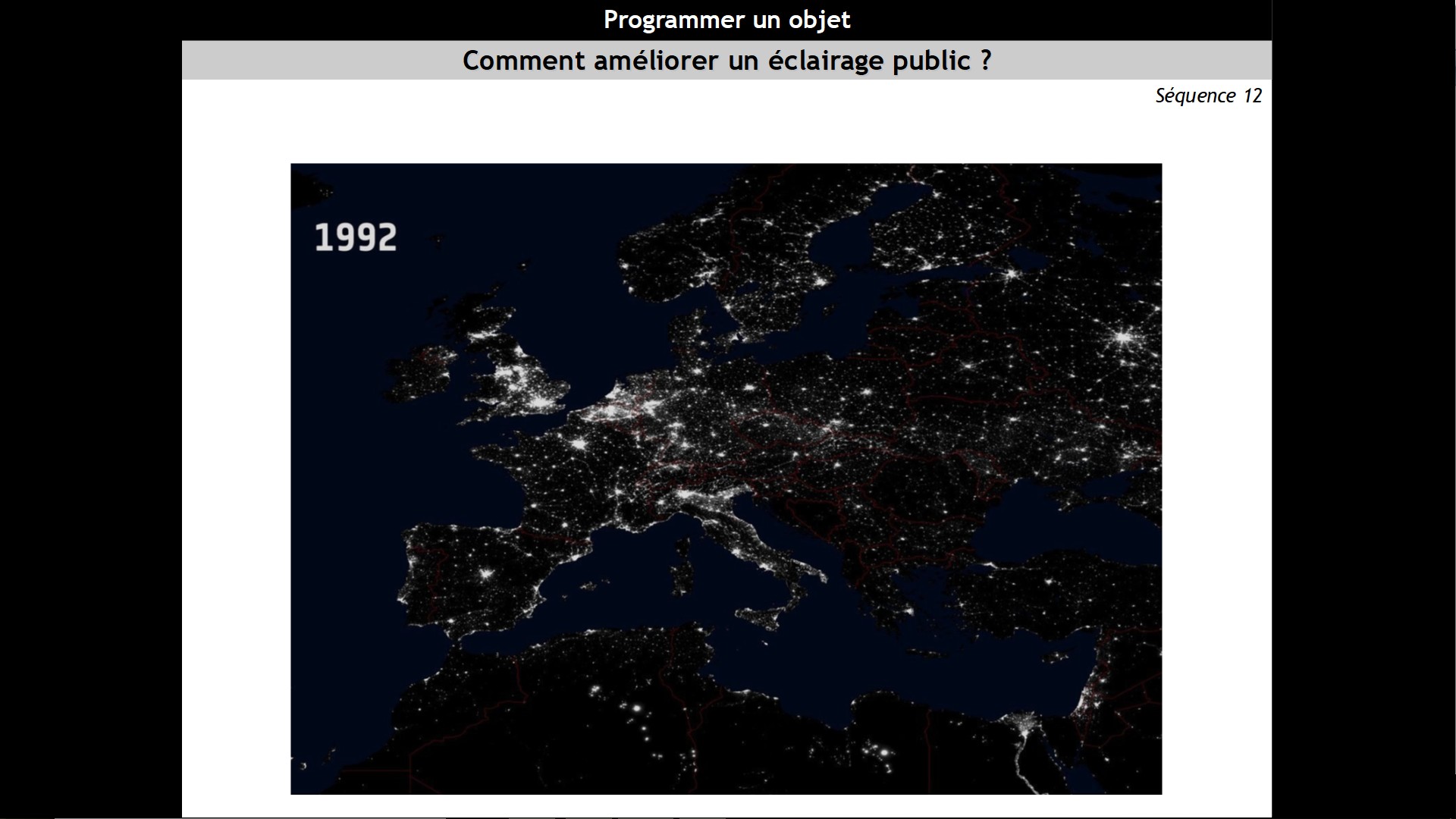 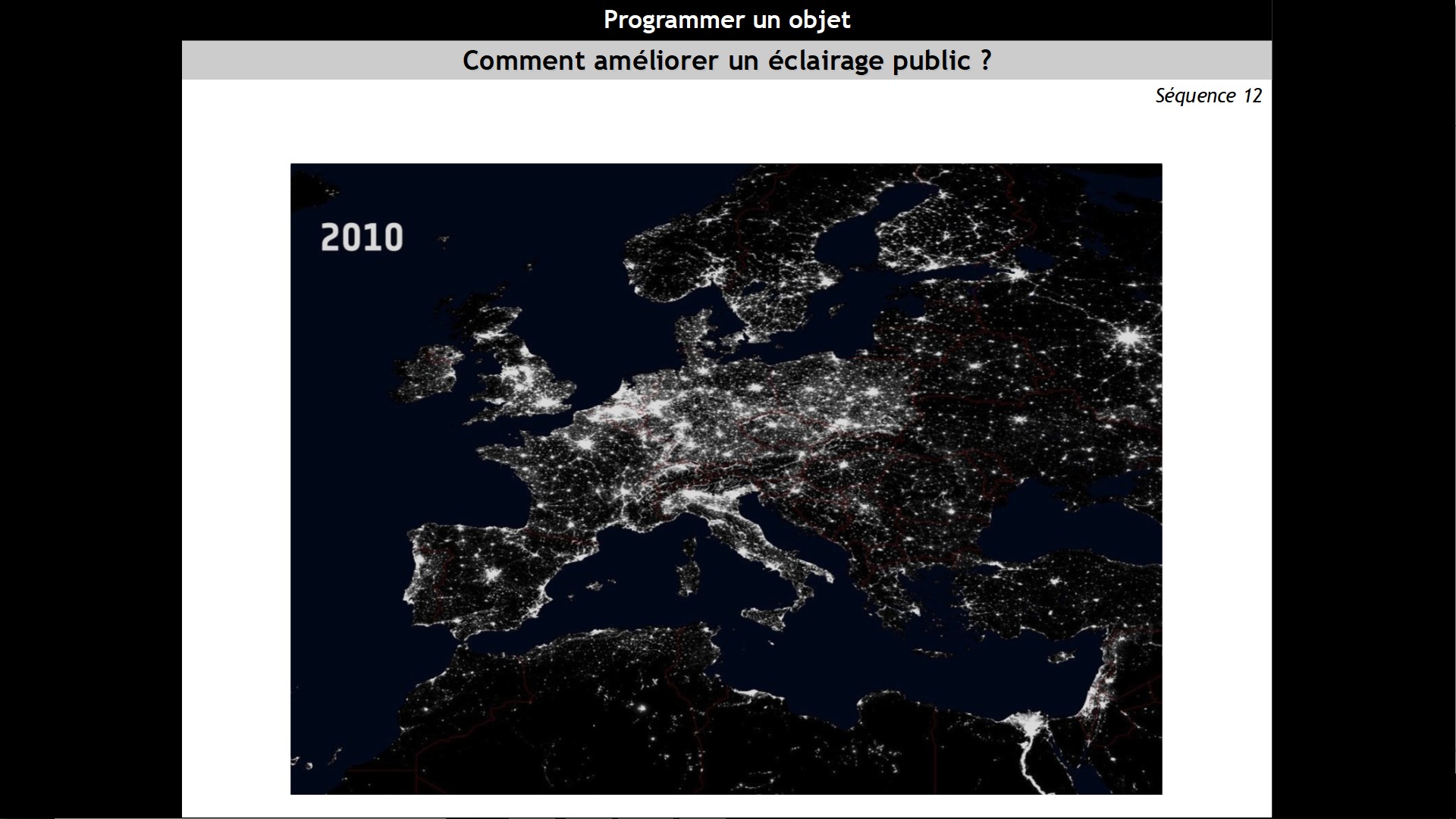 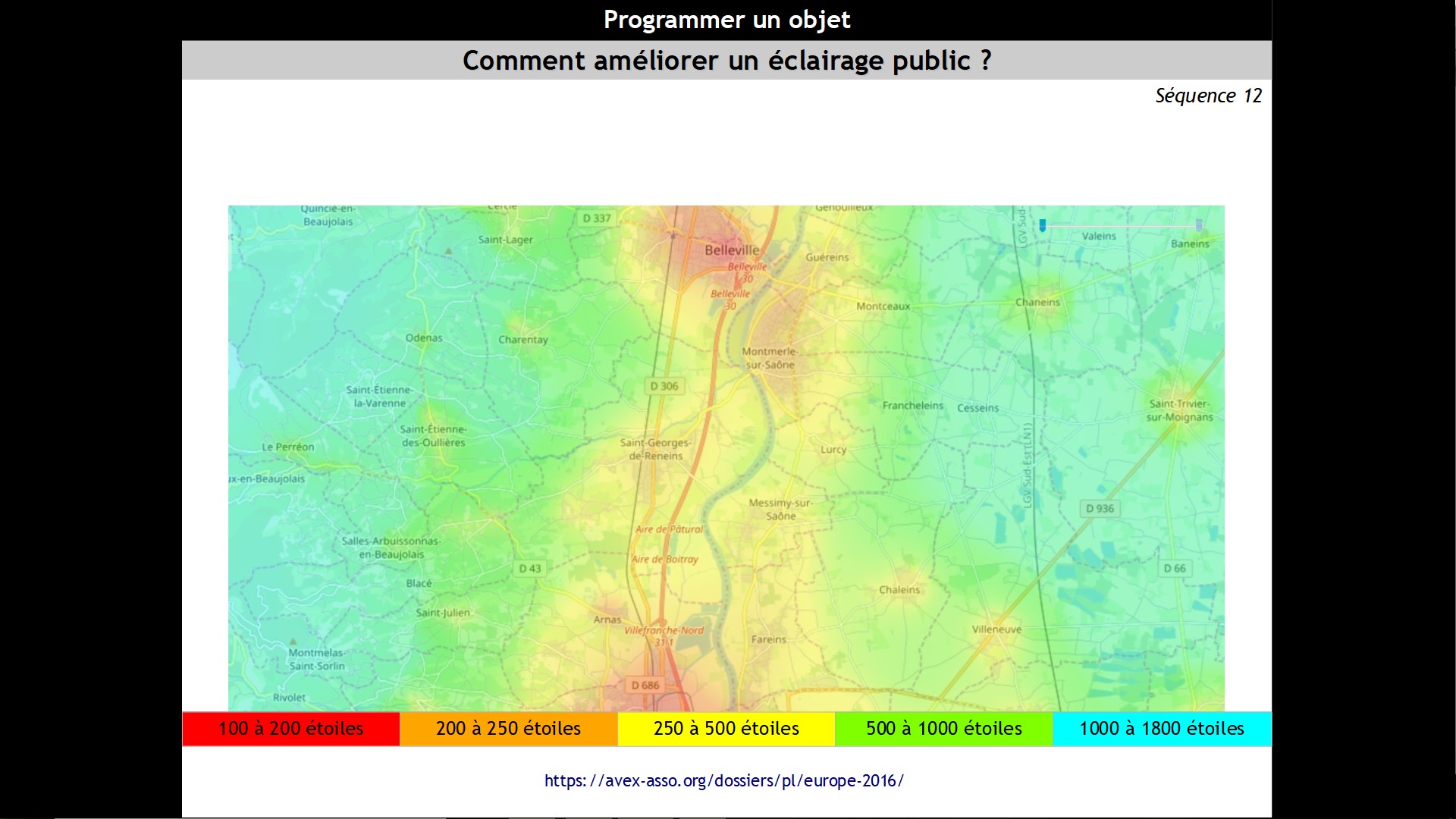 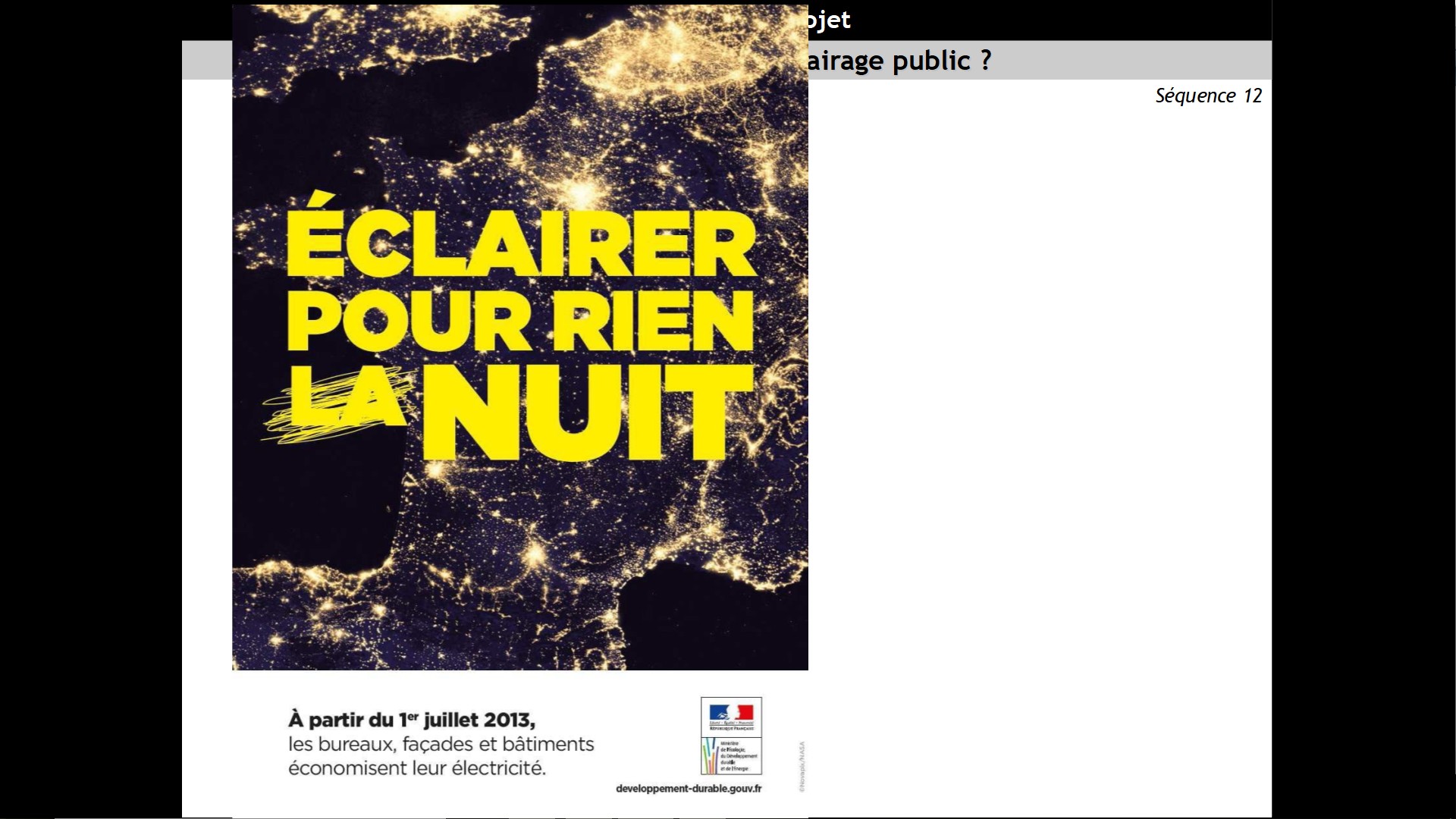 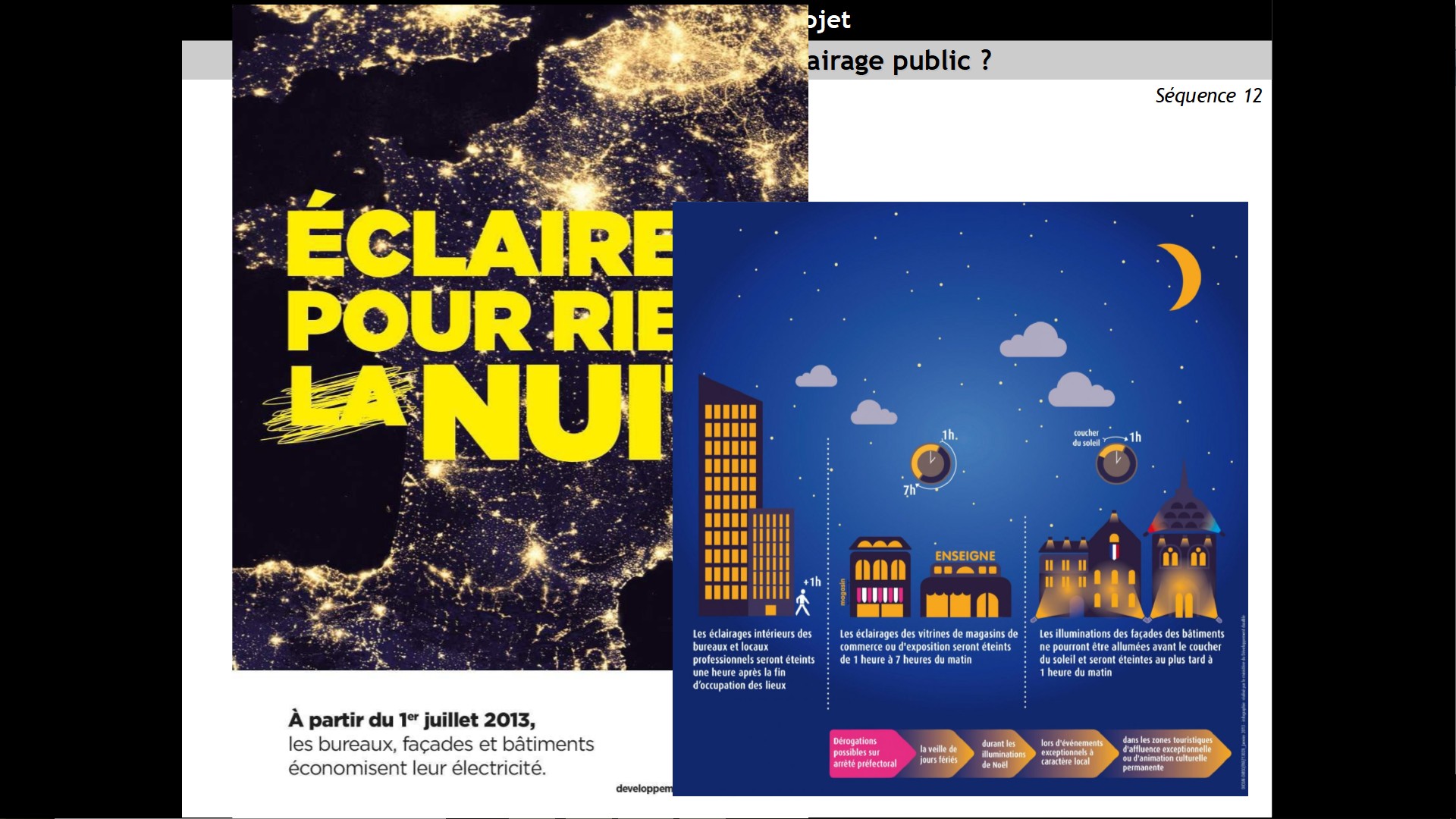 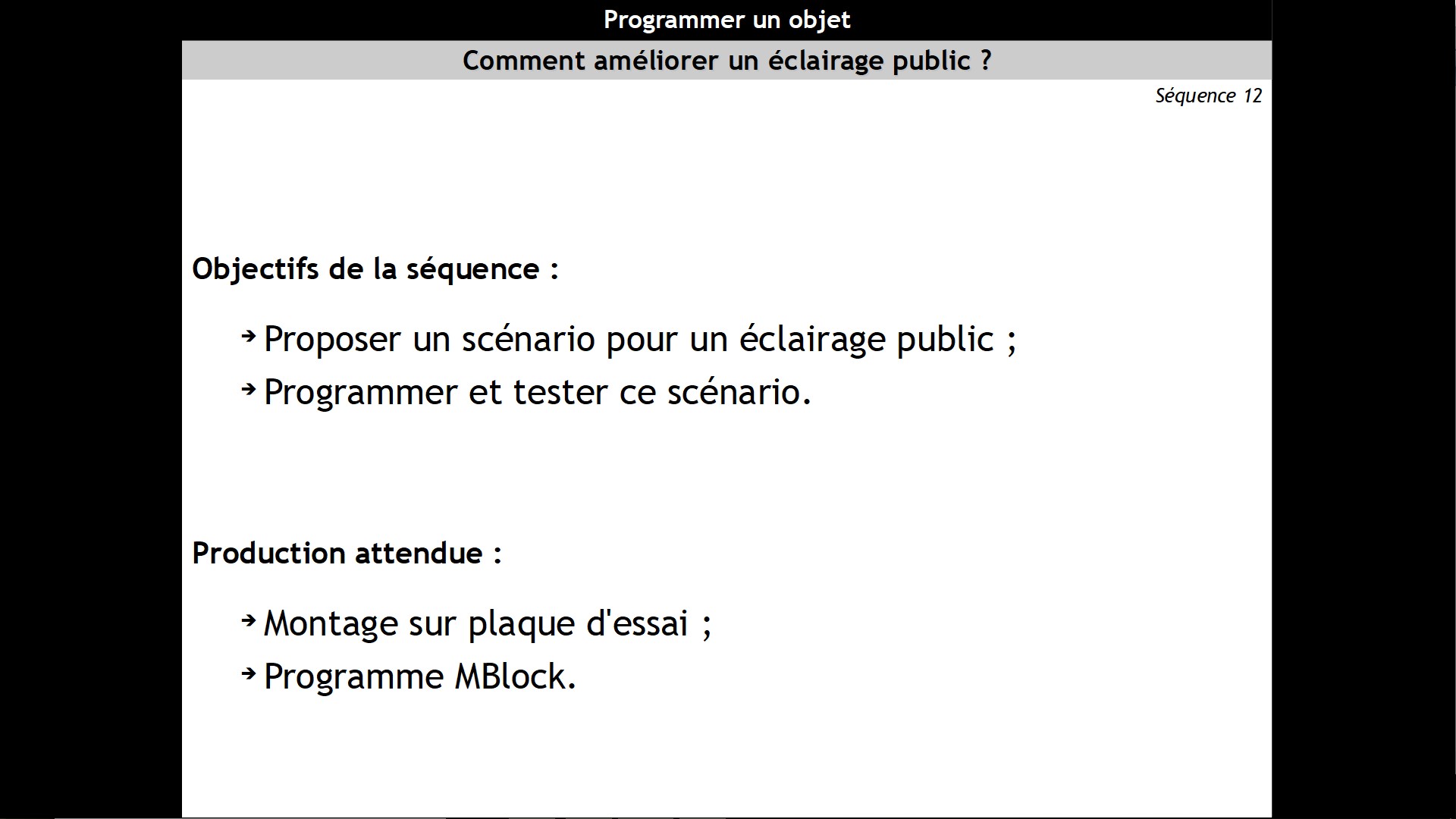 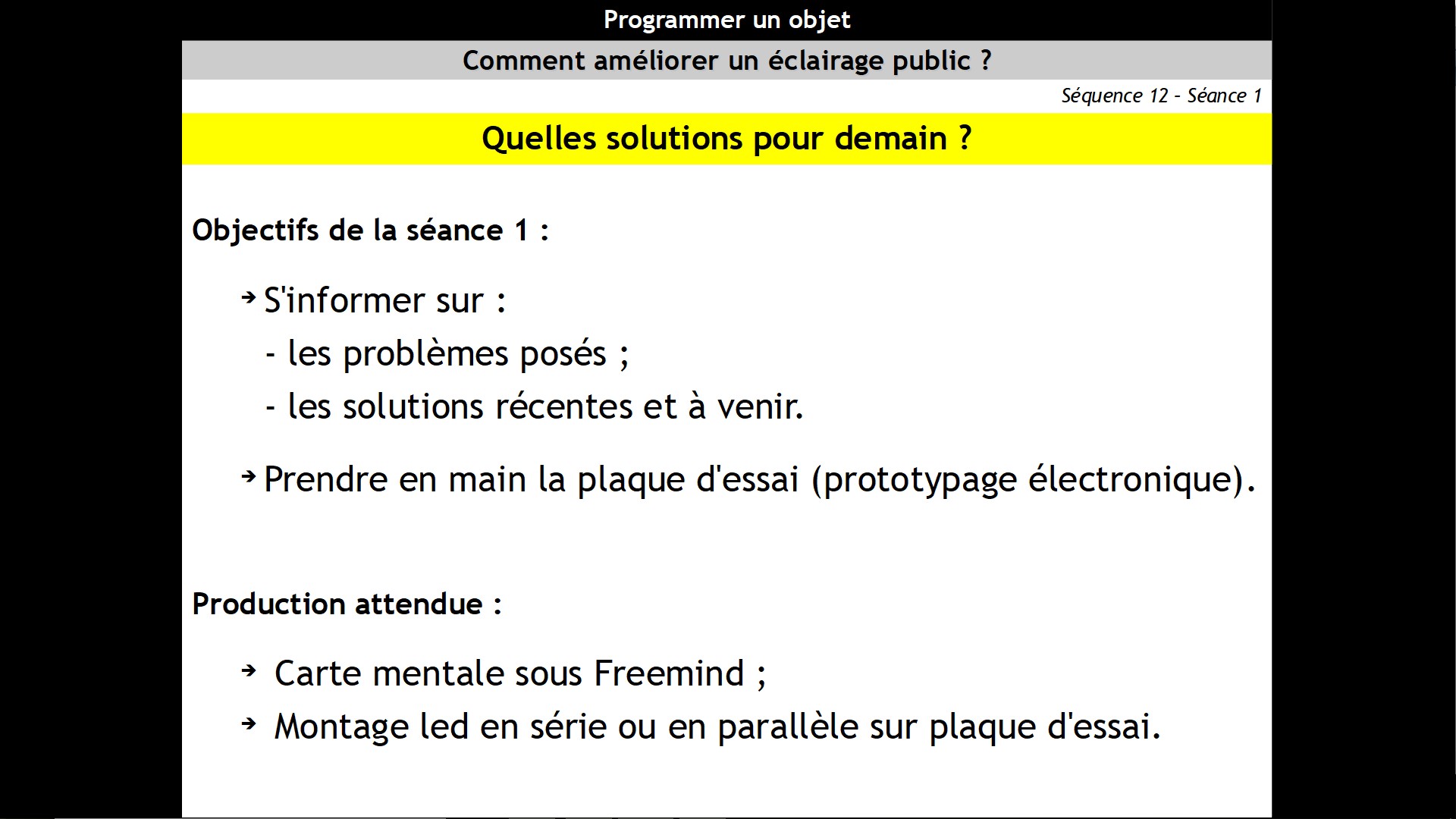 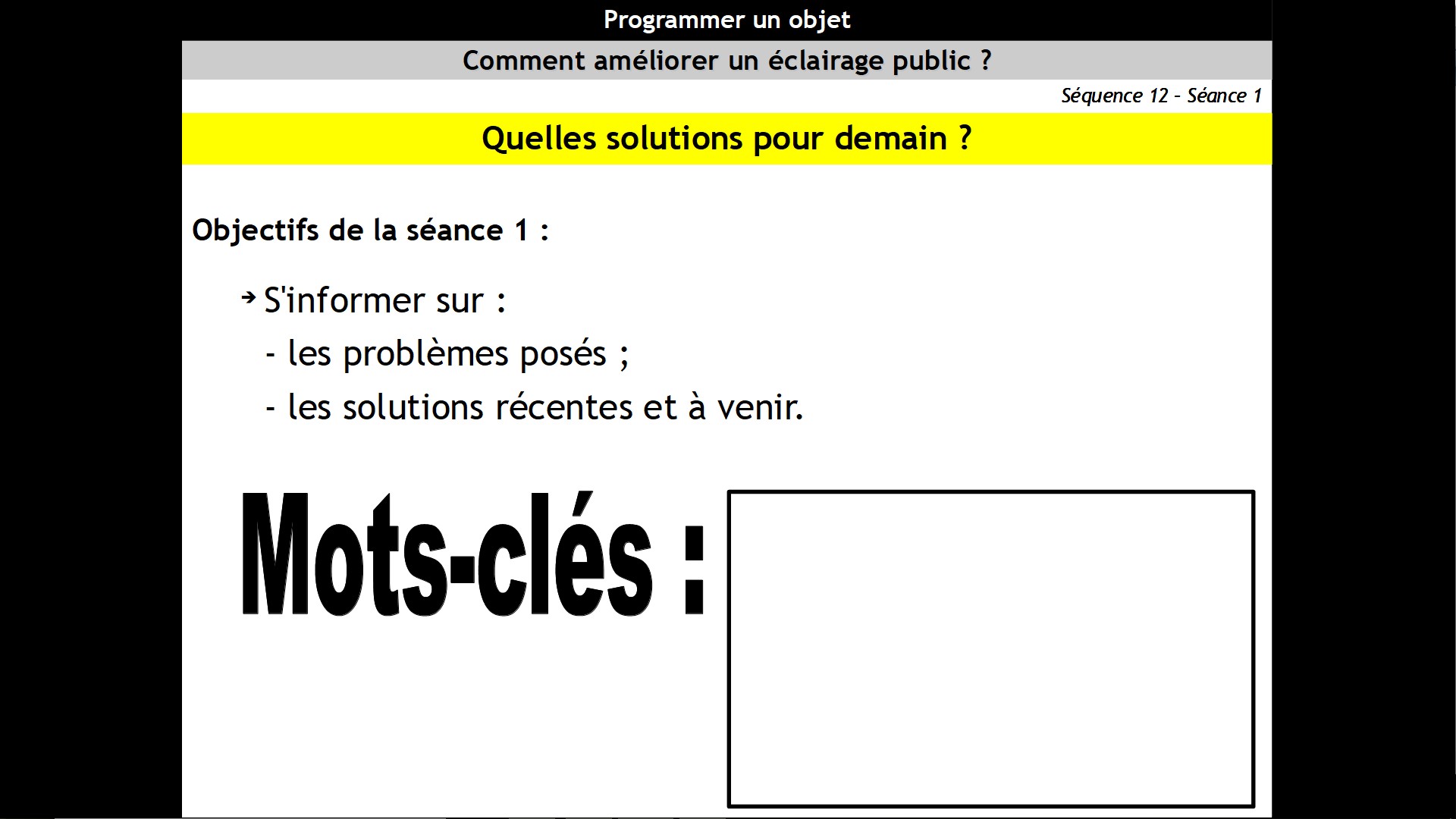 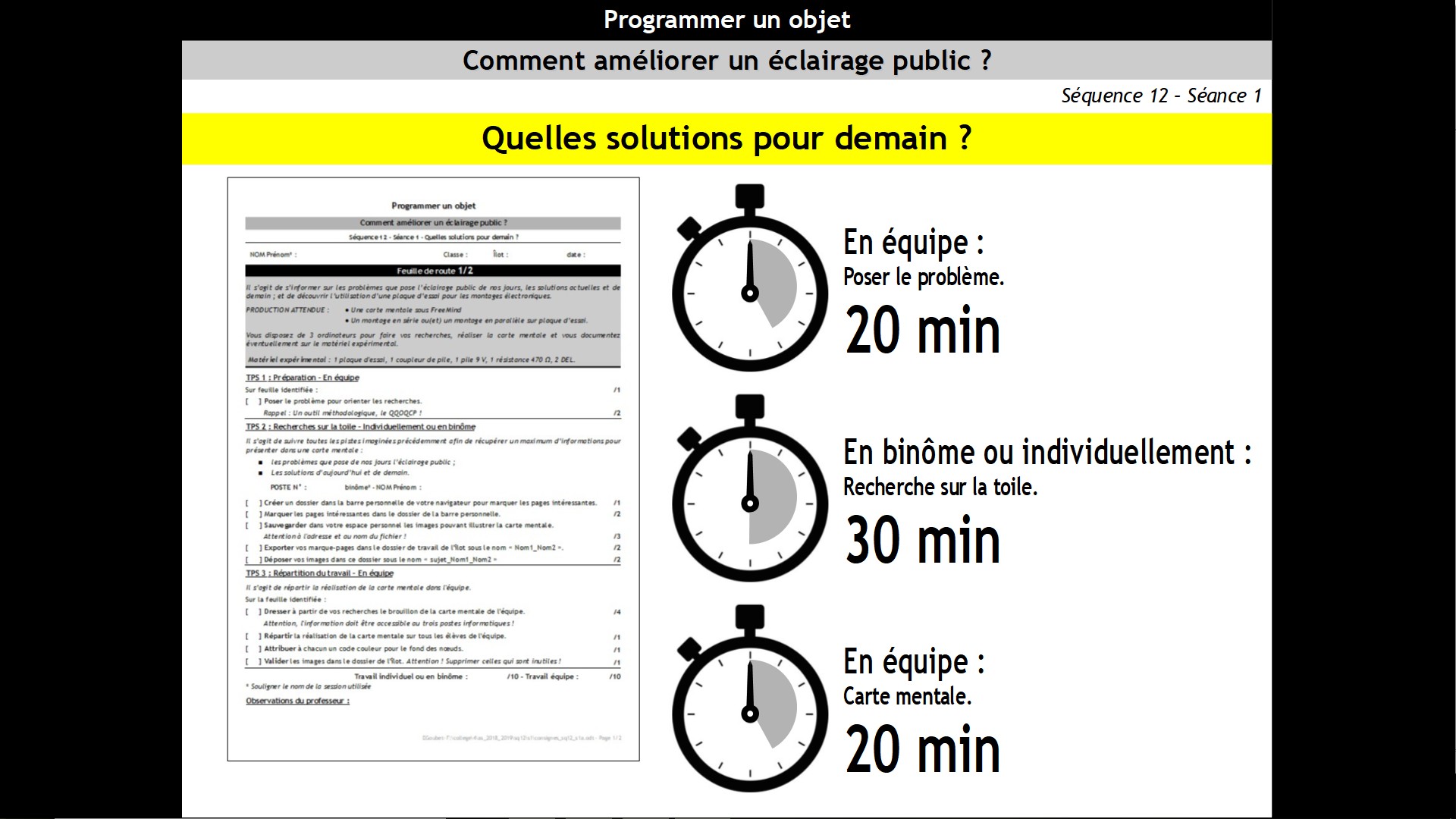 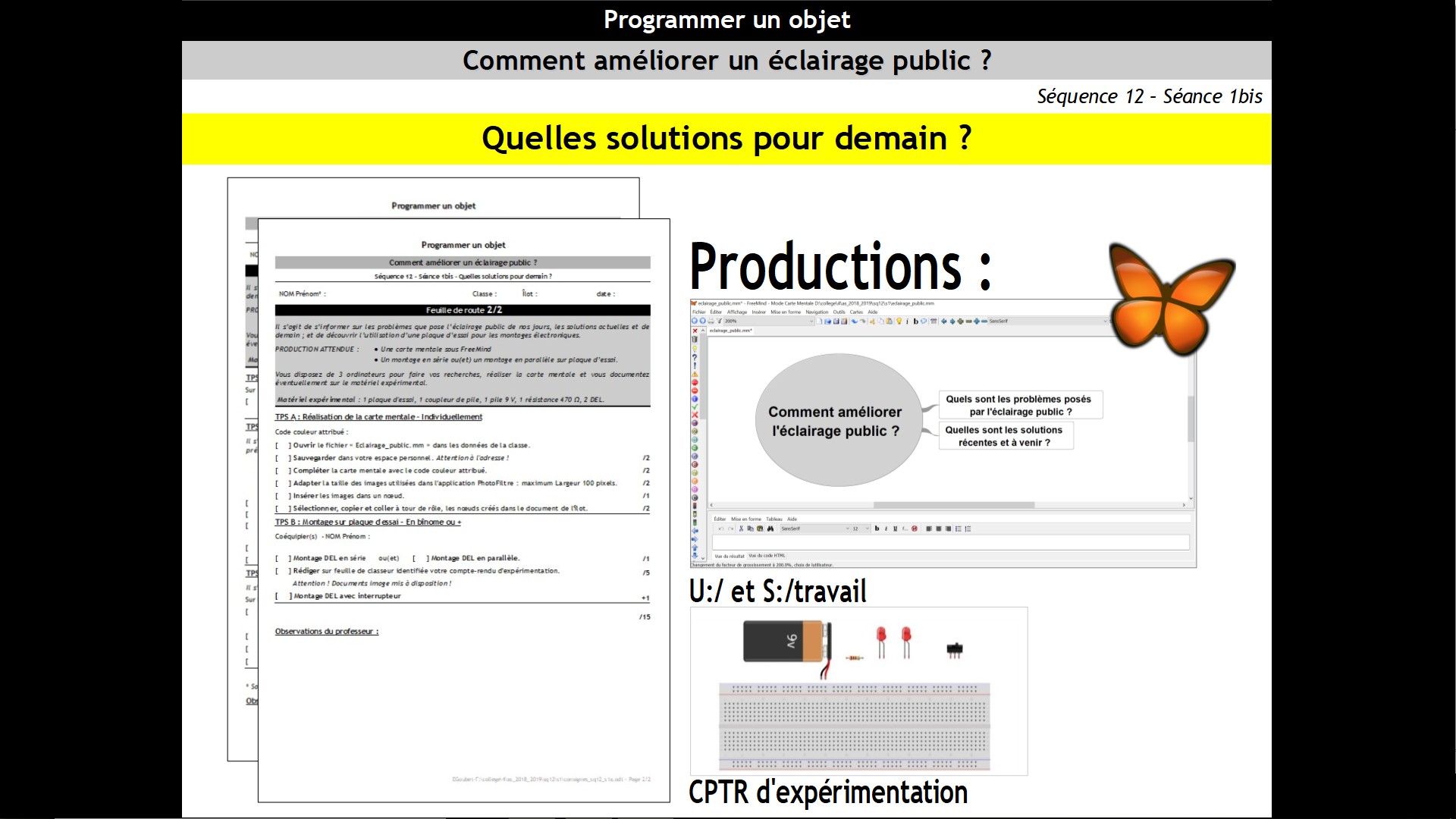 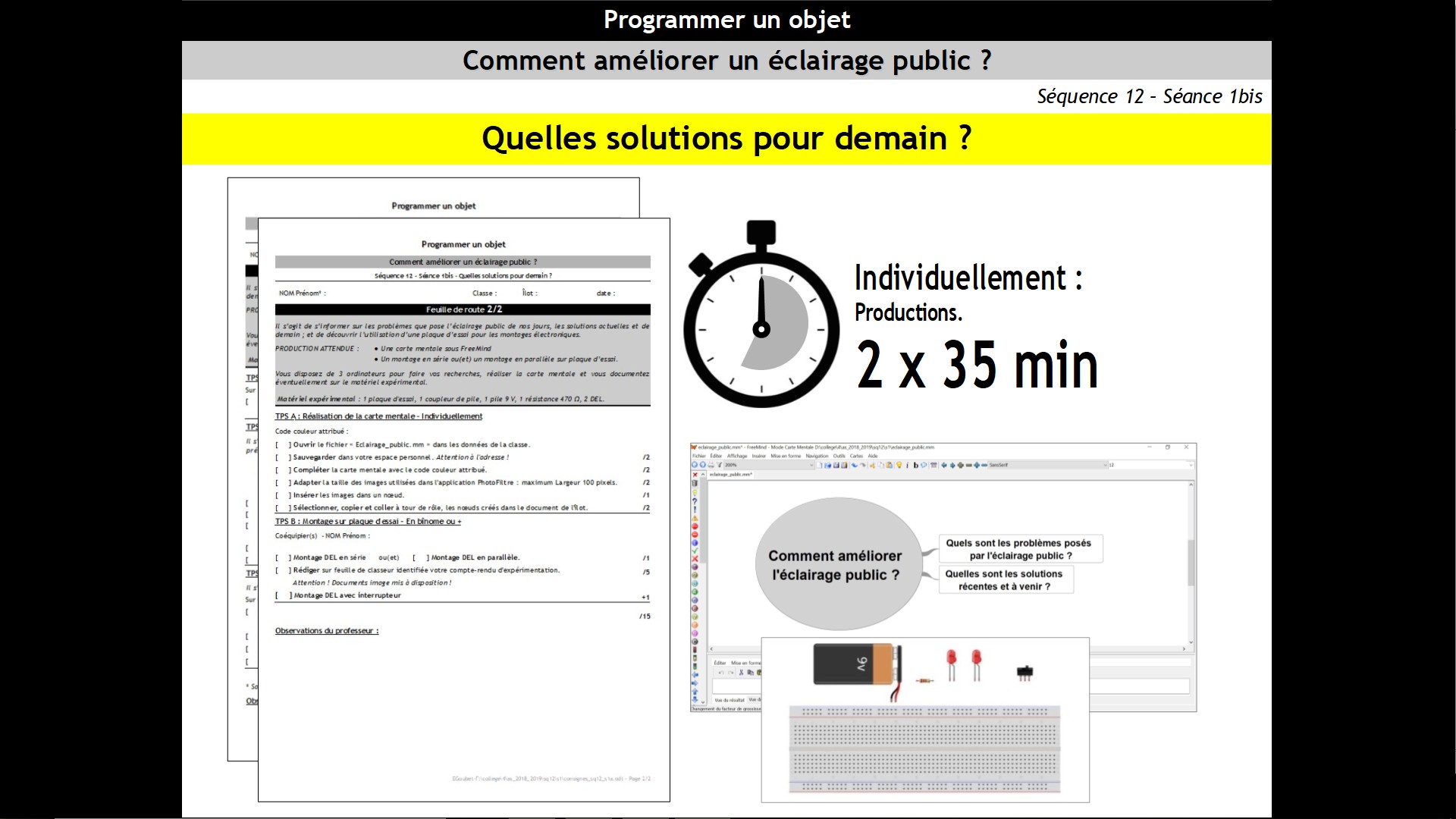 [Speaker Notes: Cet exemple de diaporama montre comment cadrer le travail des élèves. Il permet de présenter les objectifs, ici de la séquence et du premier temps de travail (séance 1 et 1bis), les productions attendues et les temps de travail à respecter.]
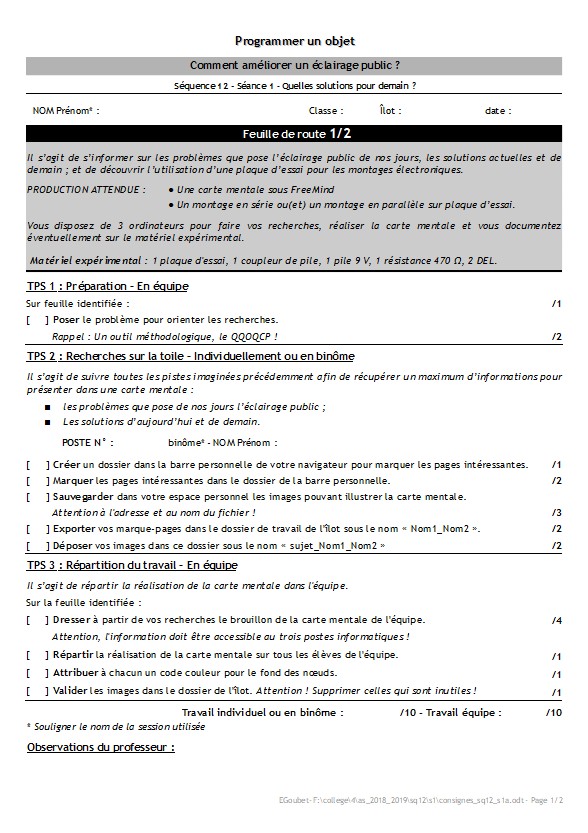 Une feuille de route…
[Speaker Notes: Une feuille de route donne la ligne directrice du travail à faire, les temps en équipe, en binôme ou individuel.
Elle peut également garantir l’apprentissage des élèves en les obligeant à respecter une procédure.]
Progression du cycle 4
5e
3e
Identification des productions
Réalisée par
le professeur.
Proposée par les élèves.
Validée par le professeur
Progression du cycle 4
5e
3e
Planification des tâches
Réalisée par
le professeur.
Proposée par les élèves.
Validée par le professeur
Progression du cycle 4
5e
3e
Répartition des tâches
Imposée par
le professeur.
Proposée par les élèves.
Validée par le professeur
Progression du cycle 4
5e
3e
Gestion des difficultés
Intervention
du professeur.
Autonomie des élèves.
[Speaker Notes: De la cinquième à la troisième le professeur intervient de moins en moins pour laisser des initiatives aux élèves, et les guider vers l’autonomie !]